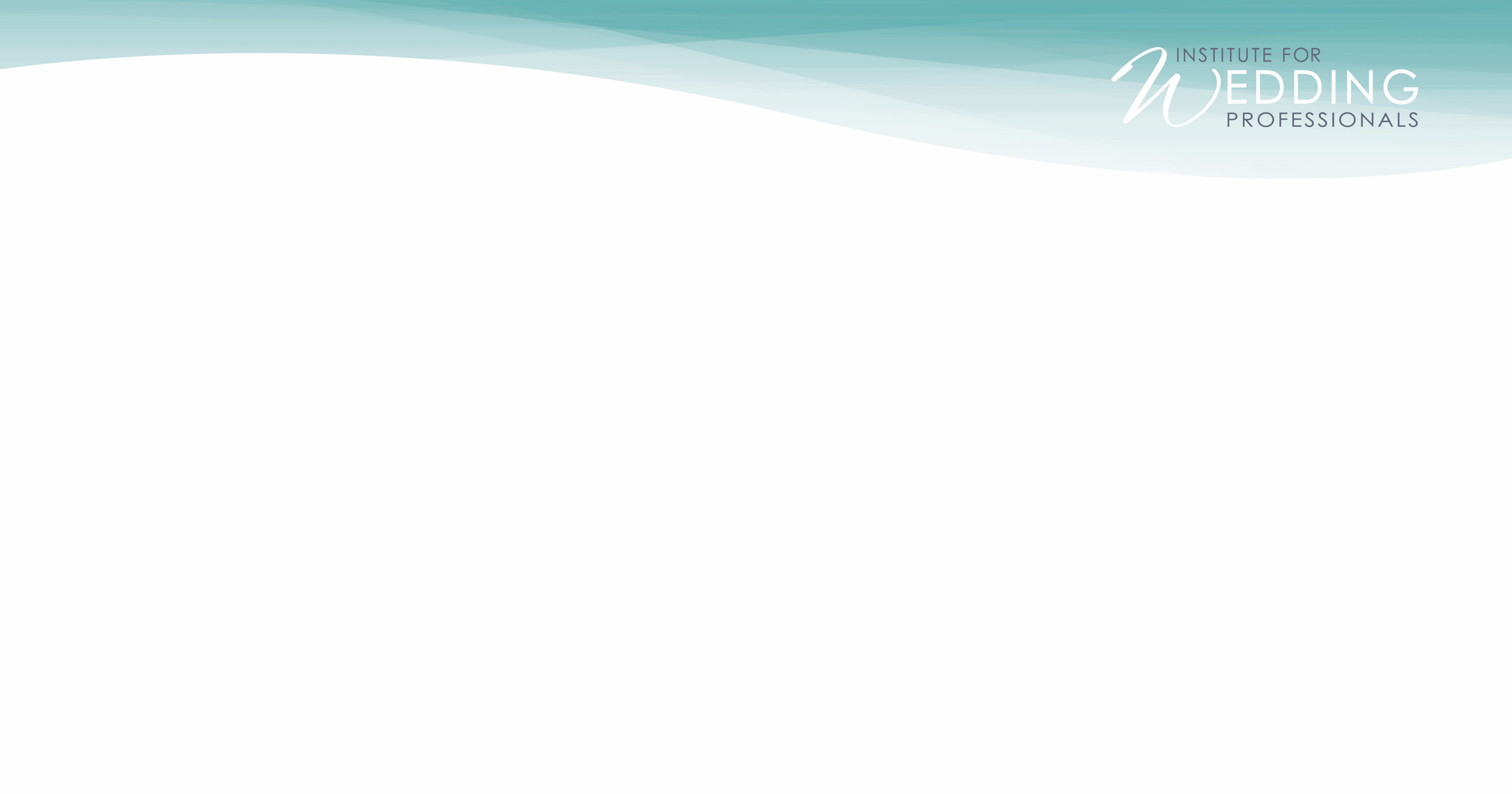 MARKETING & PREISGESTALTUNG
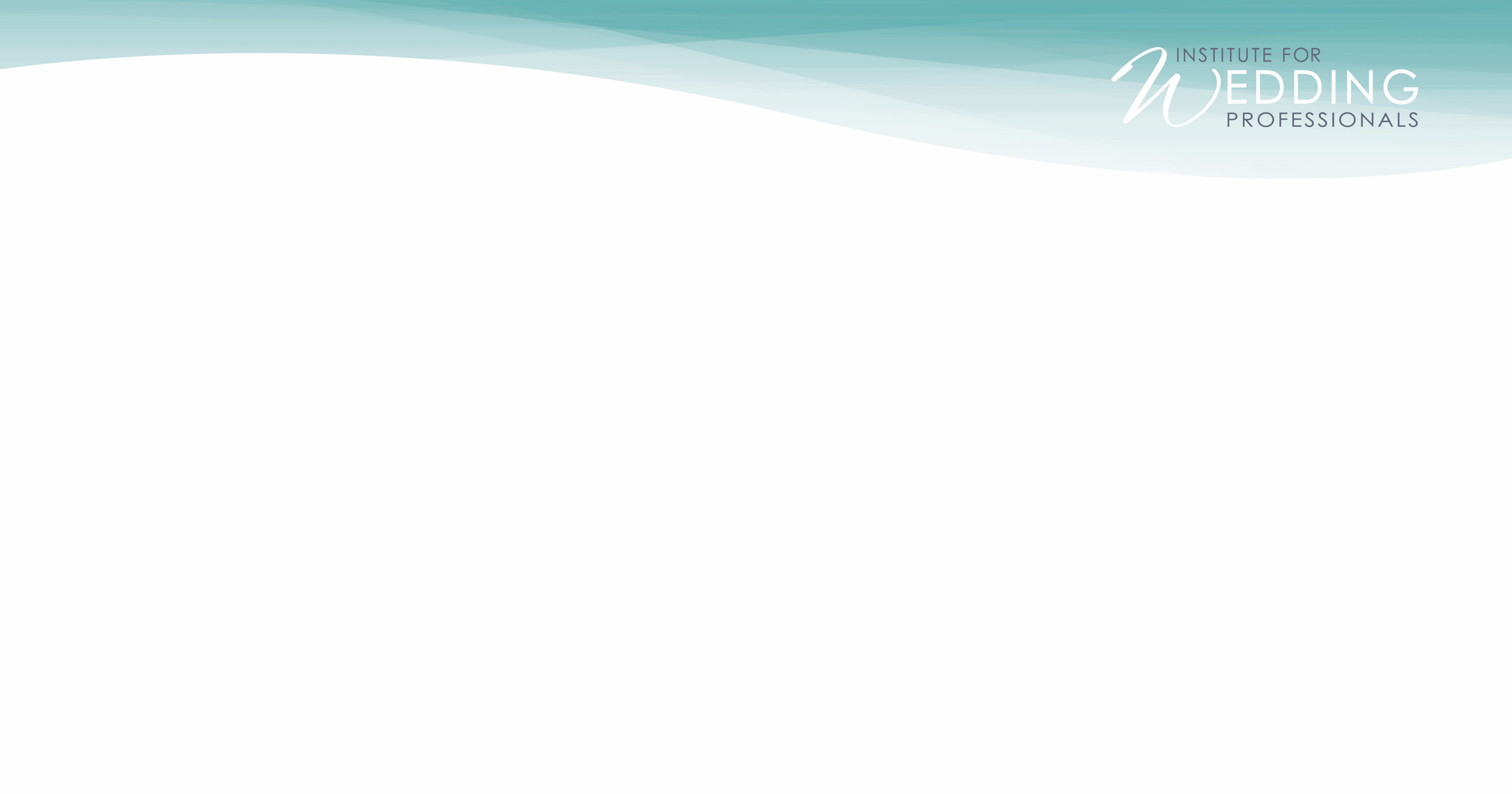 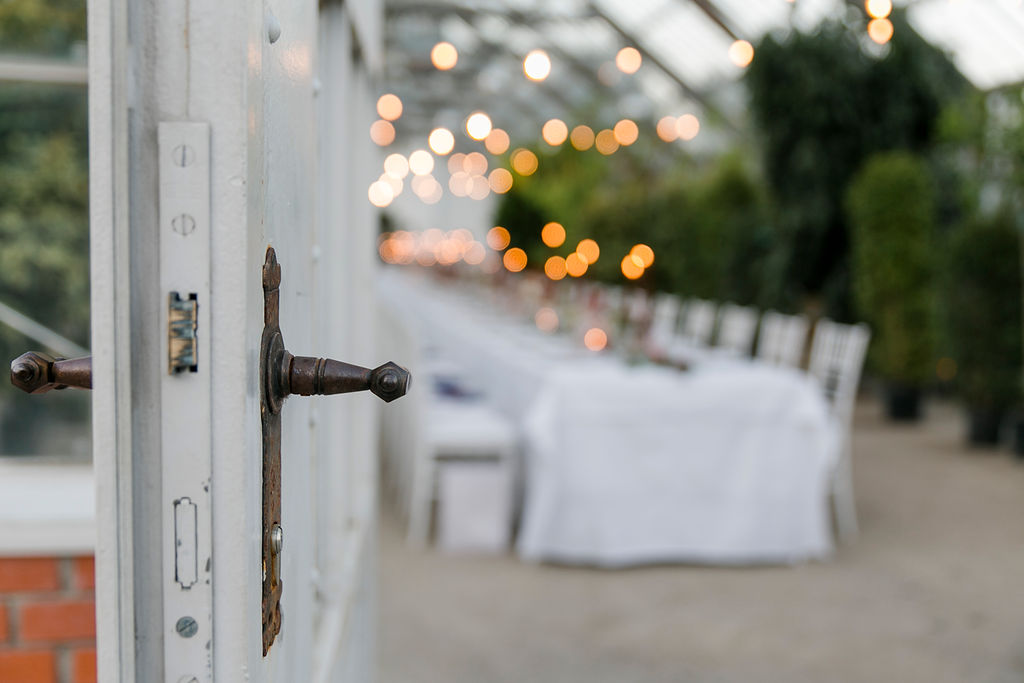 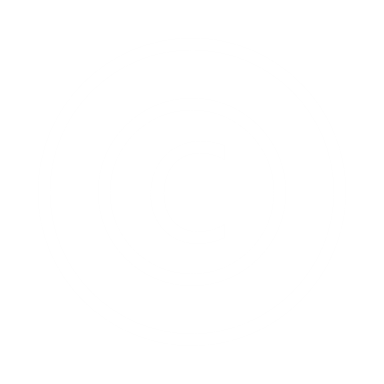 Die Elfe Photography
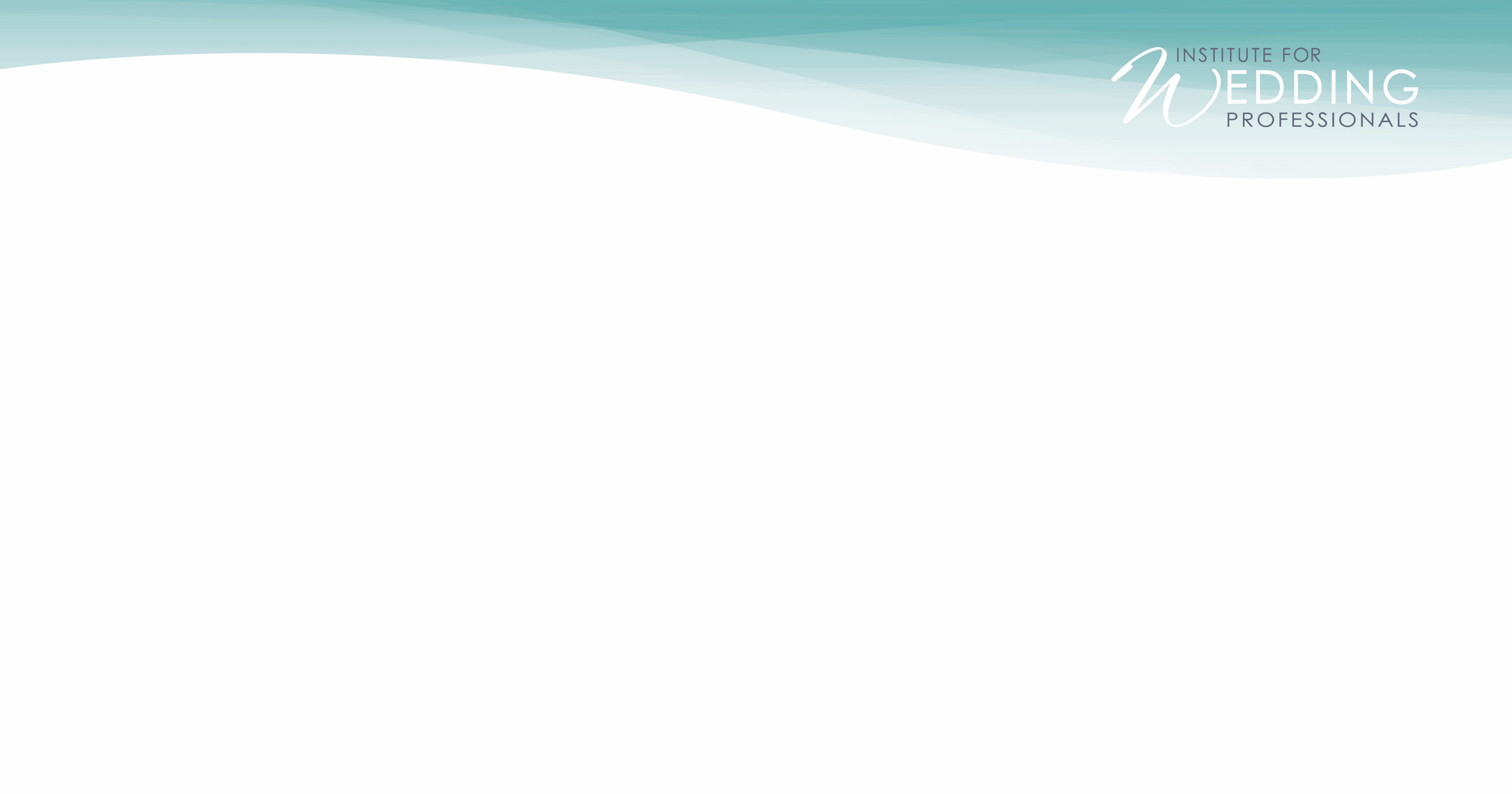 DEFINITION DER ZIELGRUPPE
Segementierungsstrategie:
Geographische Segmentierung
Demographische Segmentierung
Psychographische Segmentierung
Verhaltensbezogene Segmentierung
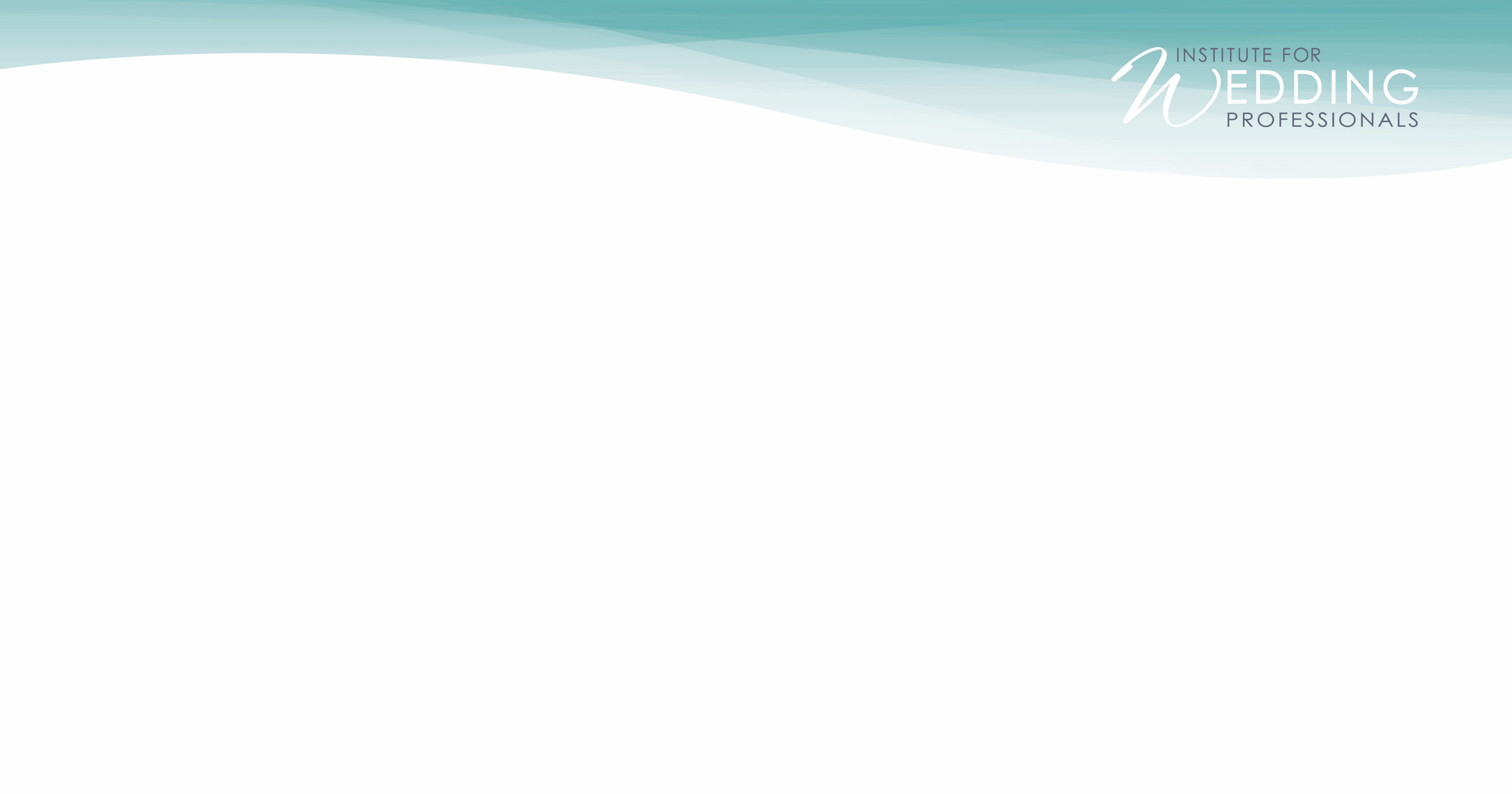 MARKT- UND UNTERNEHMENSANALYSE
Analyse des Mitbewerbs:
Stärken/Schwächen
Zielgruppe
Preispolitik
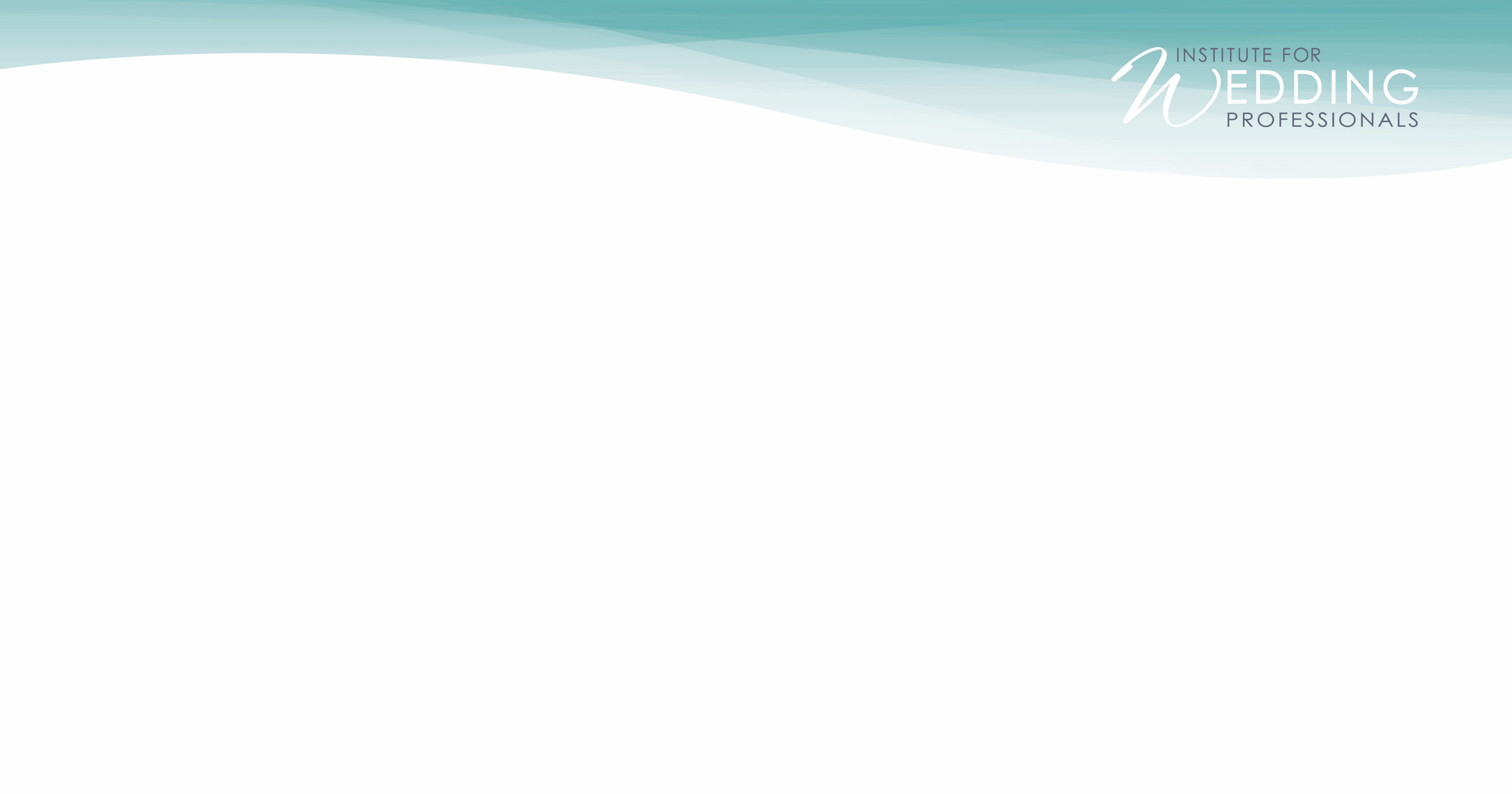 MARKT- UND UNTERNEHMENSANALYSE
SWOT-Analyse
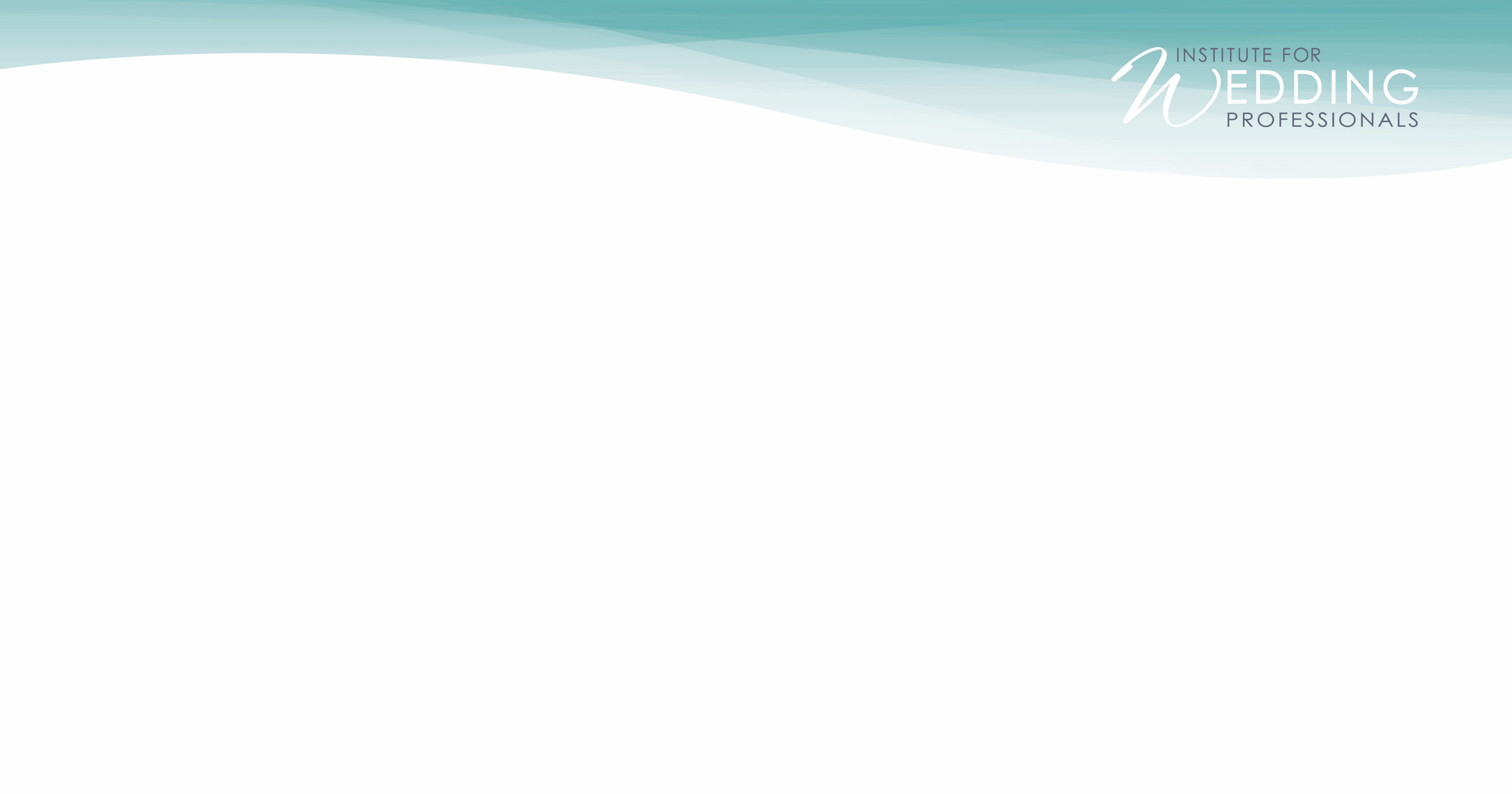 DEFINITION DER UNTERNEHMENSZIELE
SMART-Formel:
Spezifisch	Ziele müssen eindeutig definiert sein
Messbar	Ziele müssen messbar sein
Attraktiv	Ziele sollten ansprechend, erstrebenswert sein
Realistisch	Ziele sollten möglich, realisierbar sein
Terminiert	Ziele sollten mit einem fixen Datum festgelegt werden
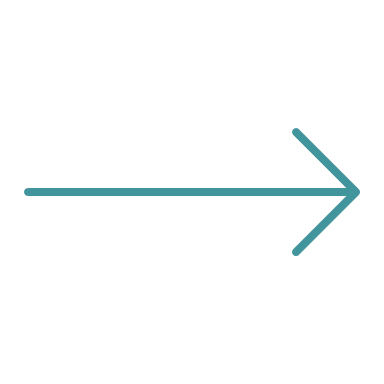 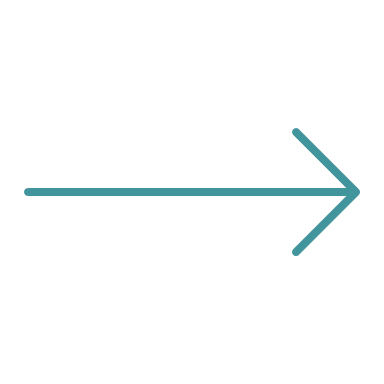 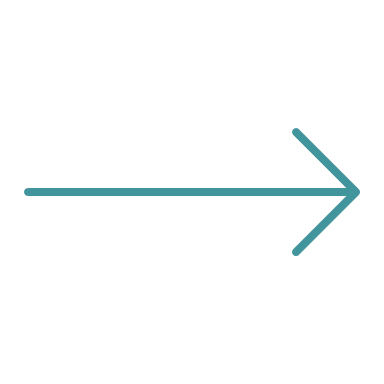 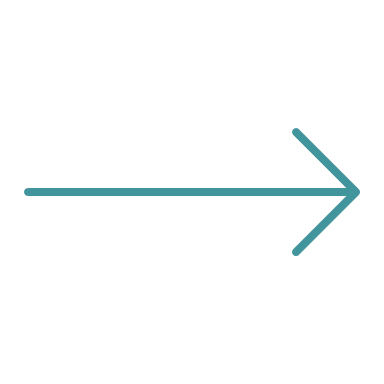 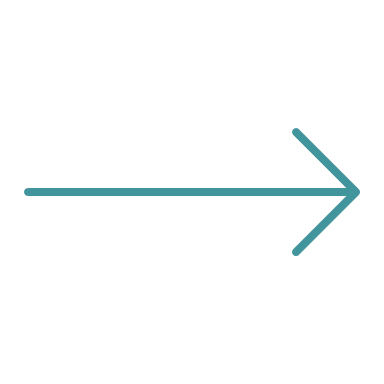 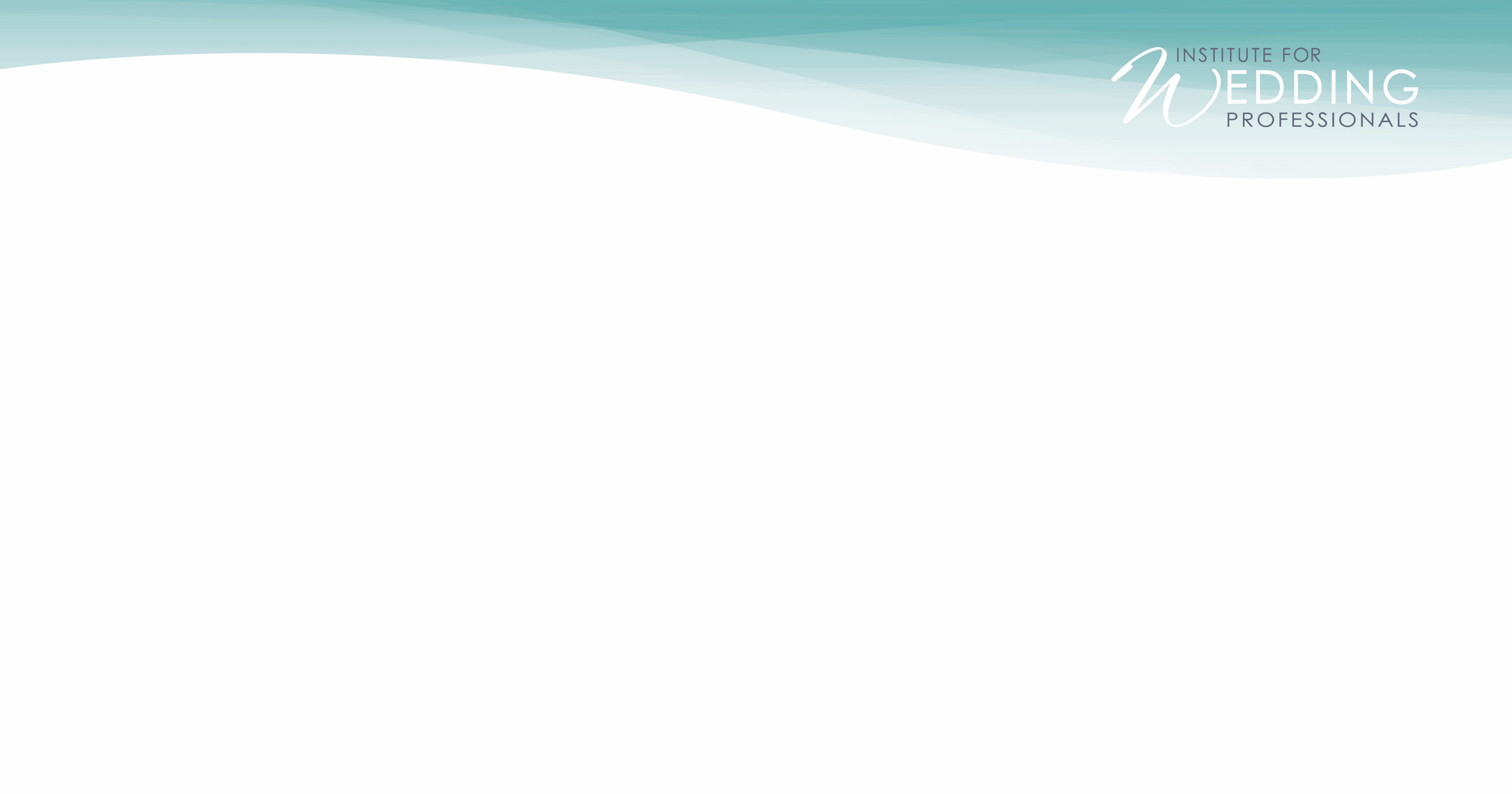 MARKETING-MIX - LEISTUNGSPOLITIK
Unternehmensname
Unterscheidbarkeit
Relevanz
Einprägsamkeit
Flexibilität
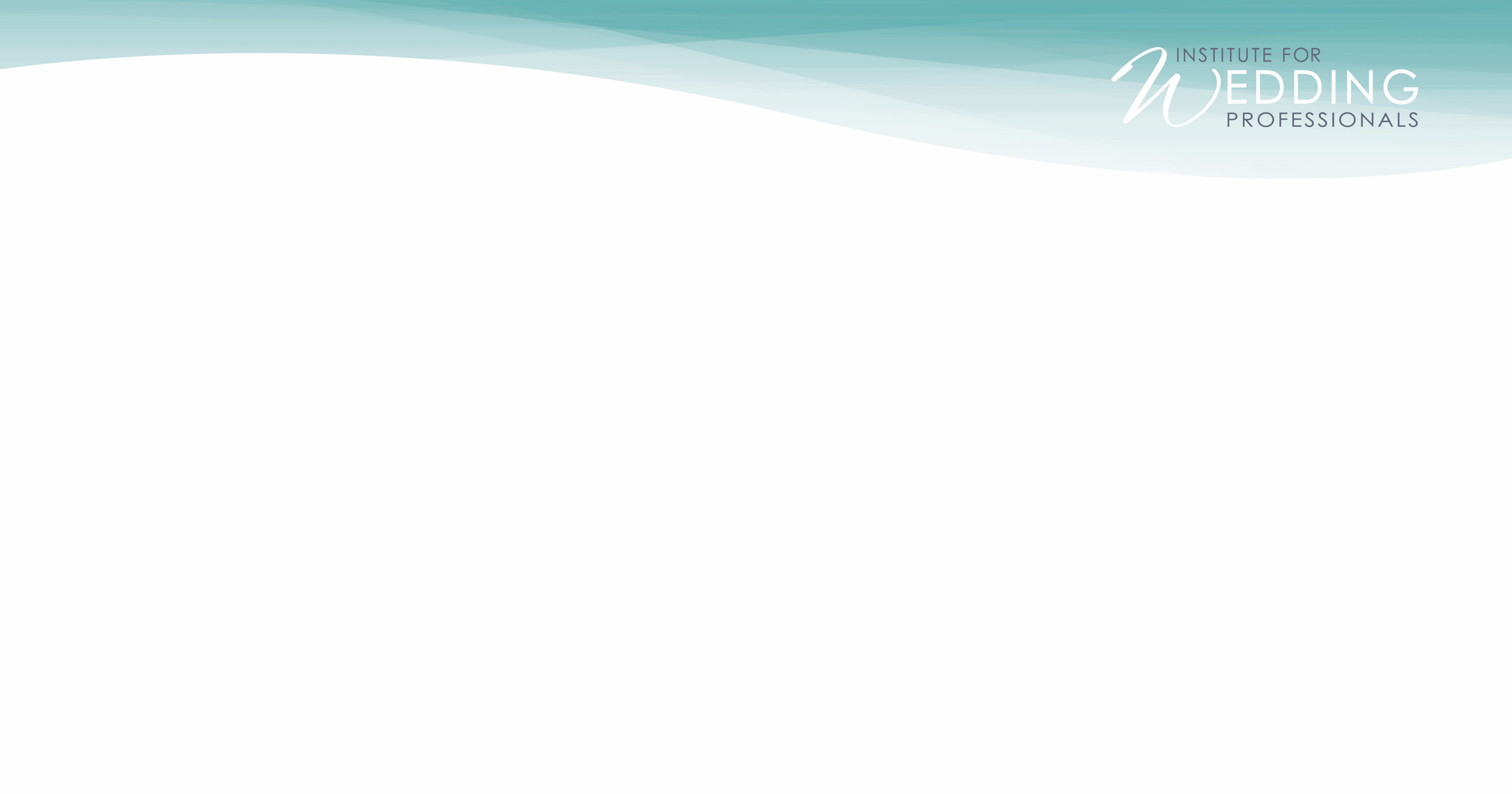 MARKETING-MIX - LEISTUNGSPOLITIK
Corporate Identity
Unternehmenspersönlichkeit & Wiedererkennungswert

Corporate Design
Einheitliches Erscheinungsbild in der gesamten Kommunikation
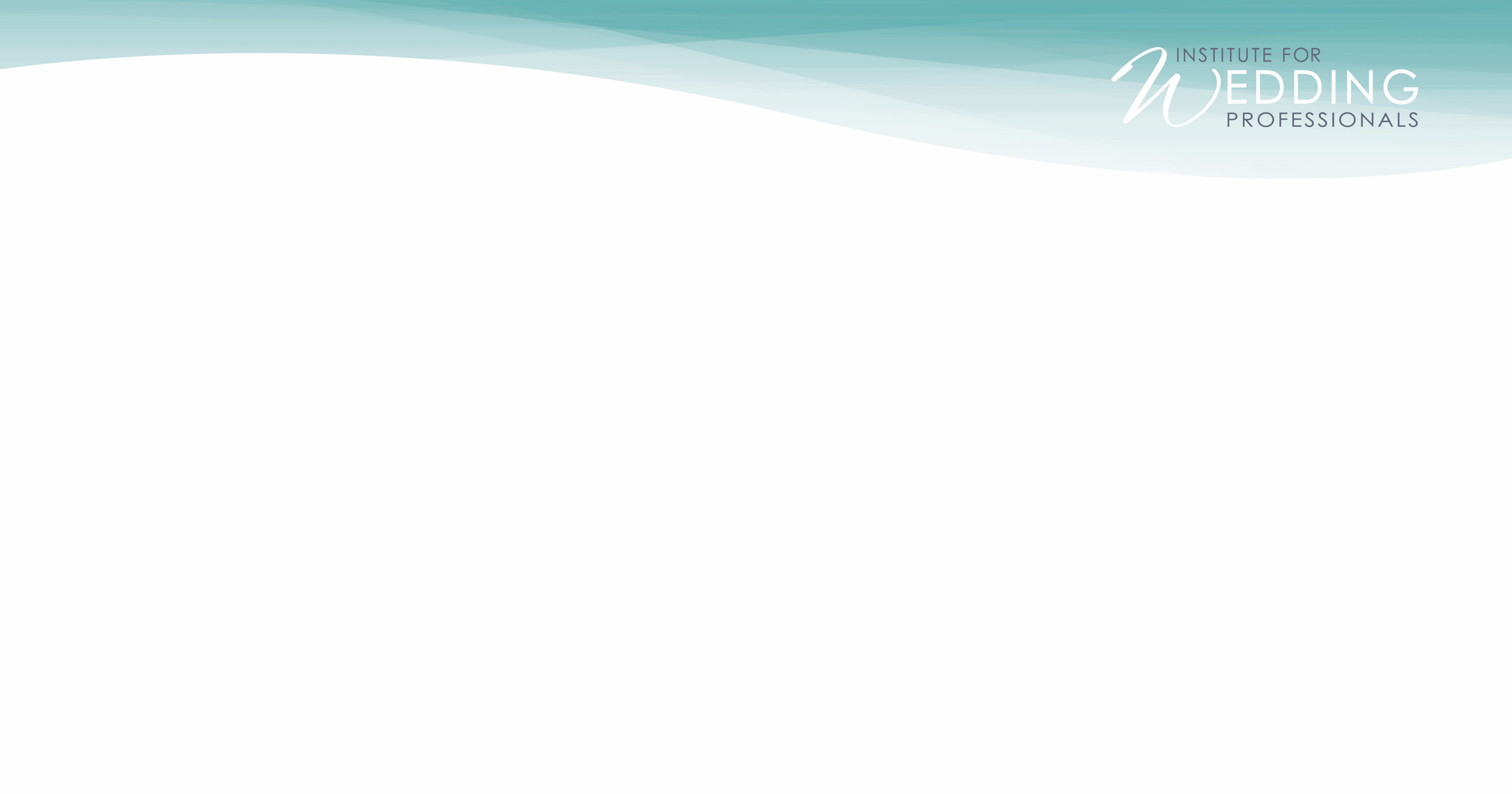 MARKETING-MIX - LEISTUNGSPOLITIK
Das Logo
Soll authentisch sein
Sympathisch wirken
Einzigartig und unverwechselbar
Einfach gestaltet
Ästhetisch ansprechend
Auch schwarz/weiß
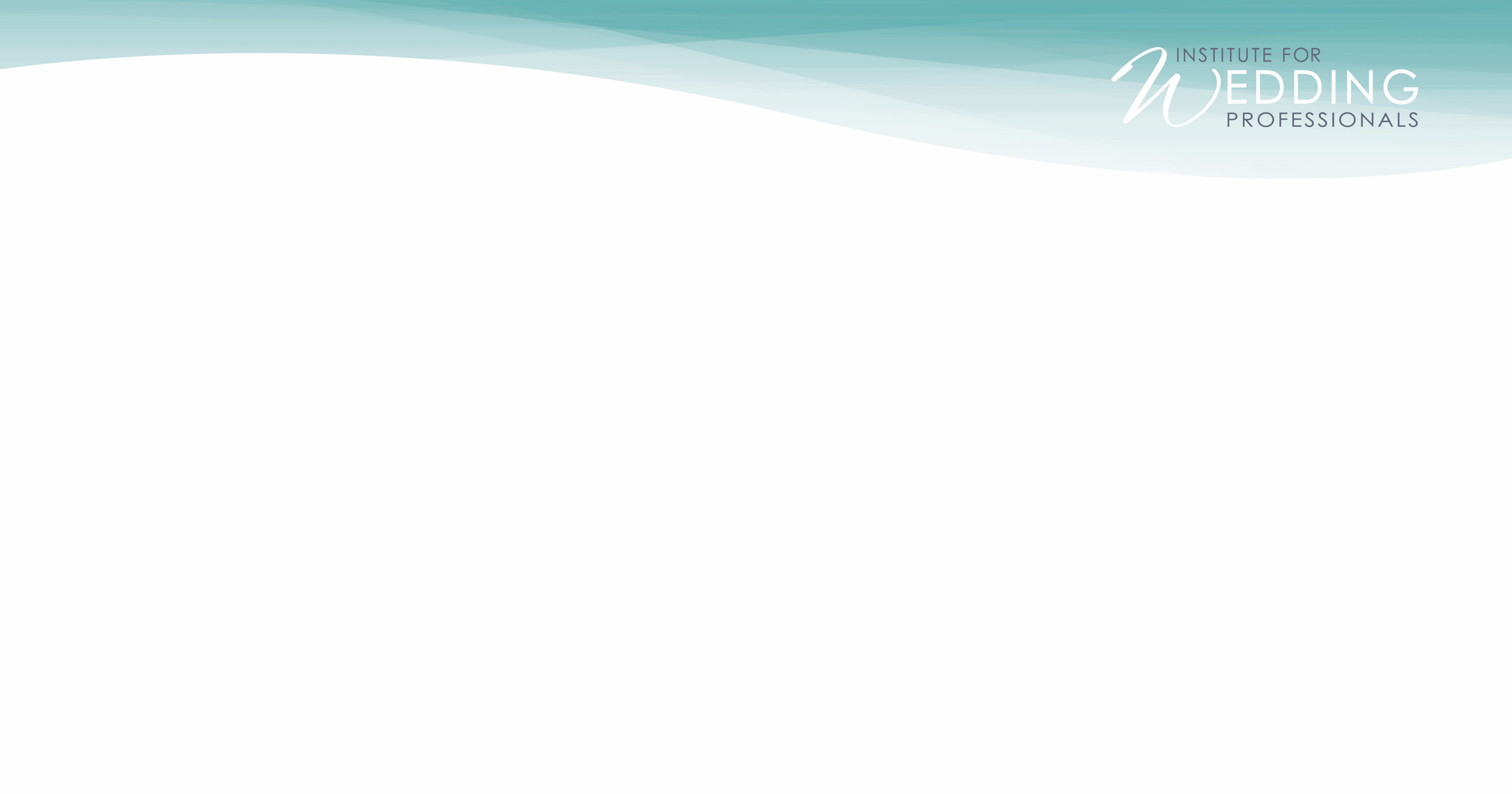 MARKETING-MIX - LEISTUNGSPOLITIK
Das Logo
Mindestfläche 25 x 25 mm

Diversen Reproduktionstechniken entsprechen

Überlege wo du dein Logo einsetzen möchtest
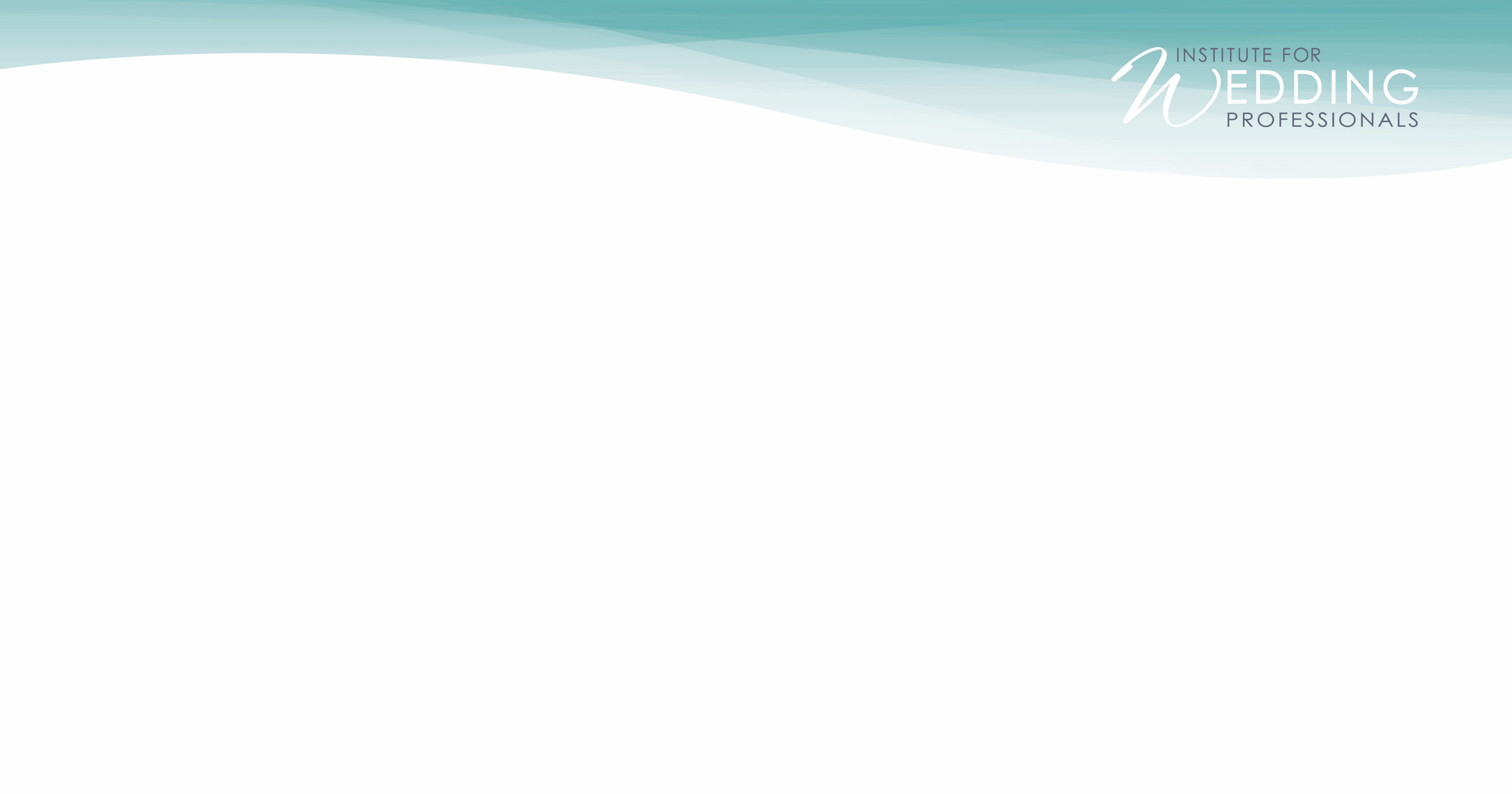 MARKETING-MIX - LEISTUNGSPOLITIK
Leistungsumfang:
Herausragenden Leistungsmerkmale ausarbeiten

Leistungsumfang > „Core Service“ & „Value Added Services
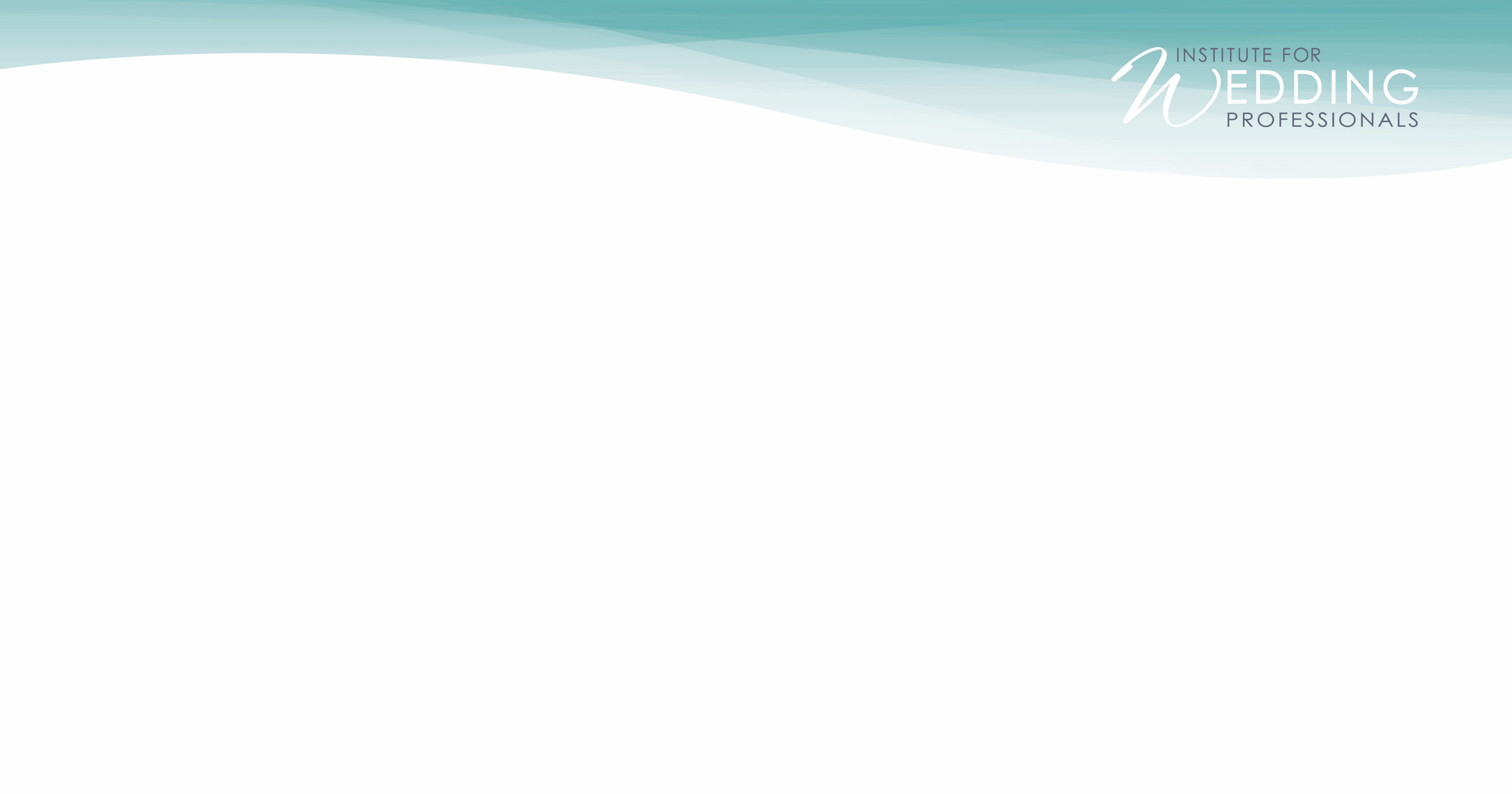 MARKETING-MIX - LEISTUNGSPOLITIK
Leistungsqualität: 
Standards definieren z.B.
Reaktionszeit
Kommunikationskanäle
Umfang der Leistungspakete
Zertifizierungen
Awards
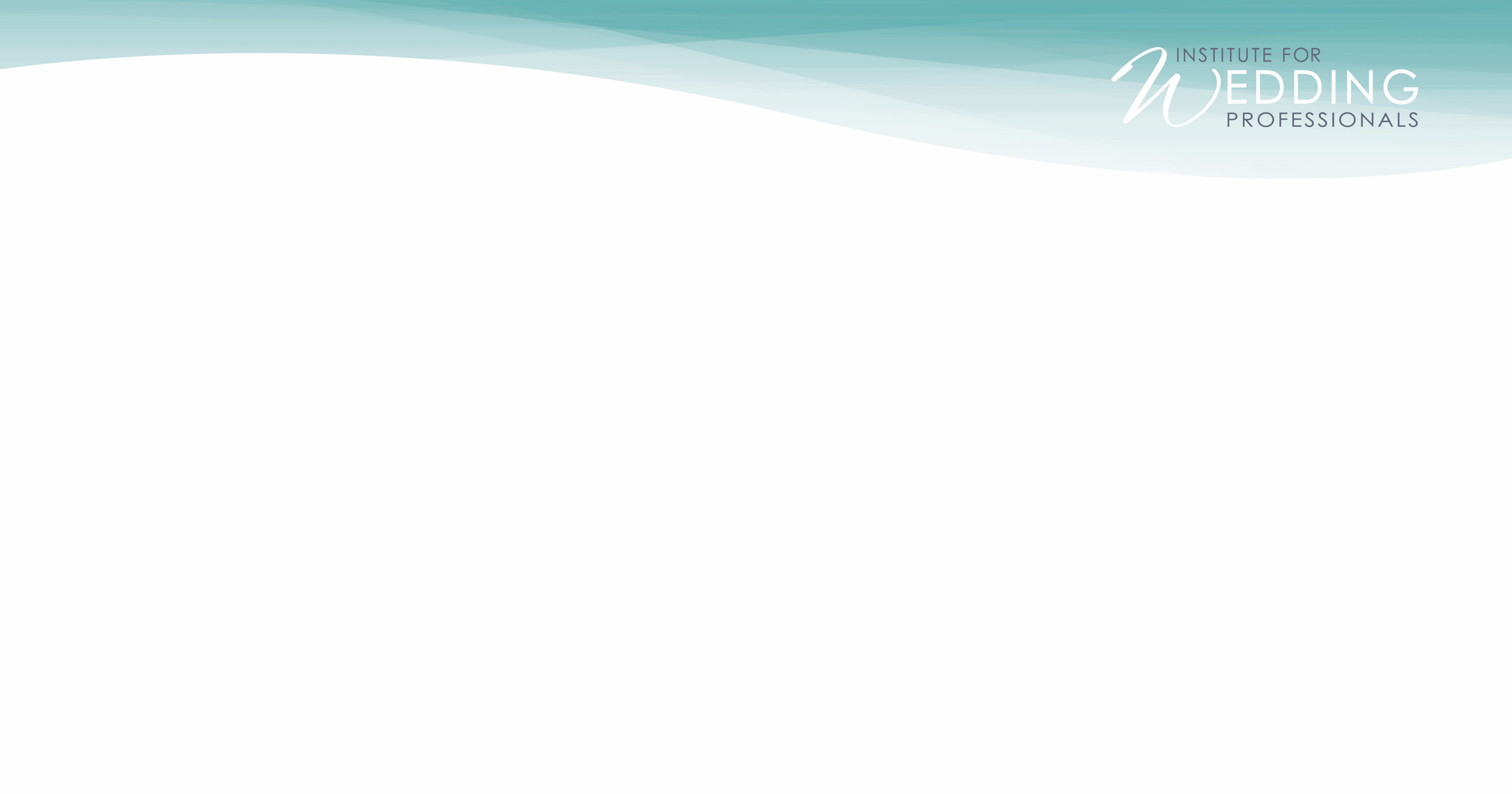 MARKETING-MIX - KONTRAHIERUNGSPOLITIK
Faktoren der Preisstrategie: 
Kundennutzen
Kosten
Mitbewerb
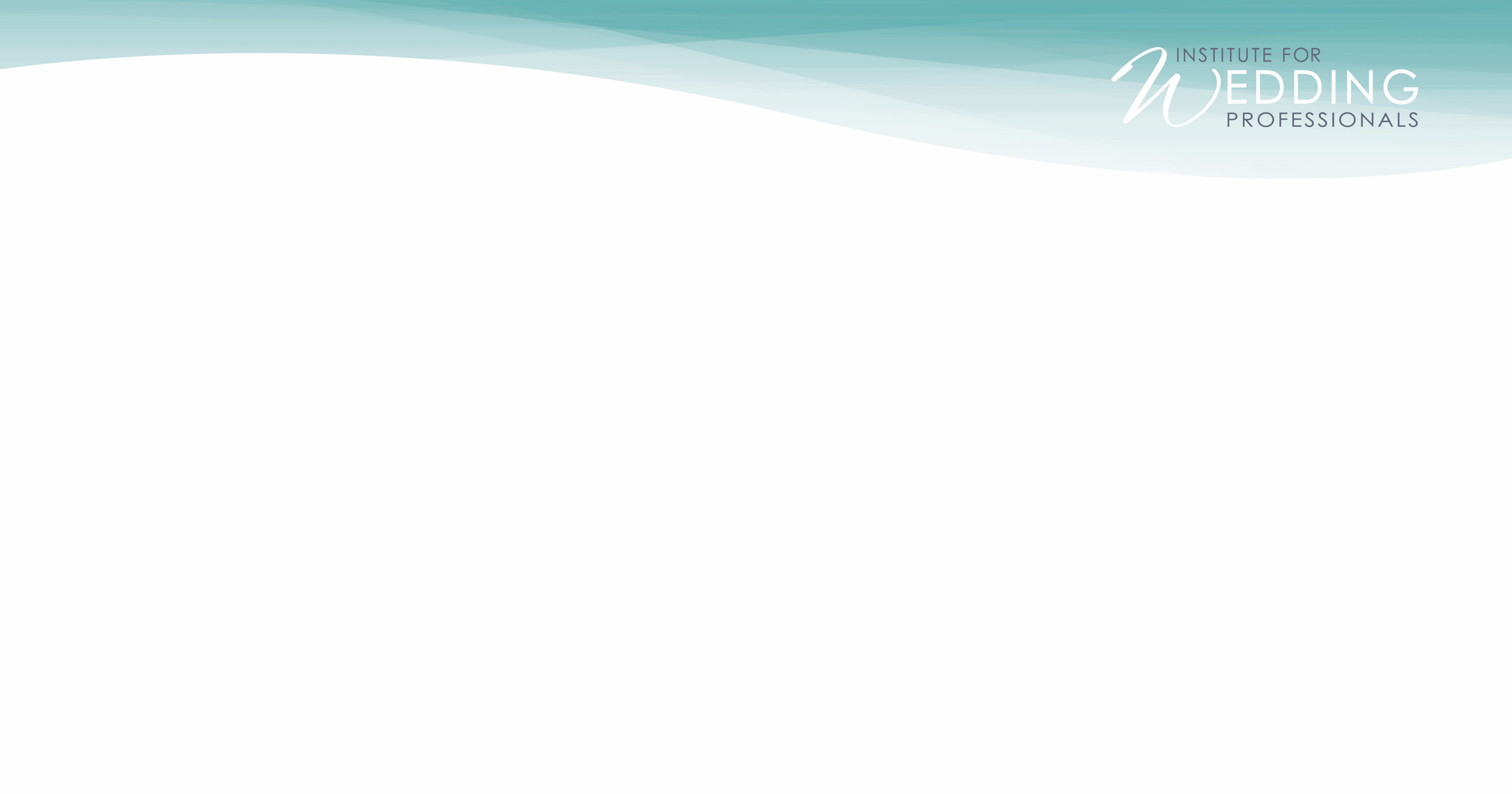 MARKETING-MIX - KONTRAHIERUNGSPOLITIK
Spezielle Preisstrategie: 
Preisdifferenzierung
Preisbündelung
Rabatte
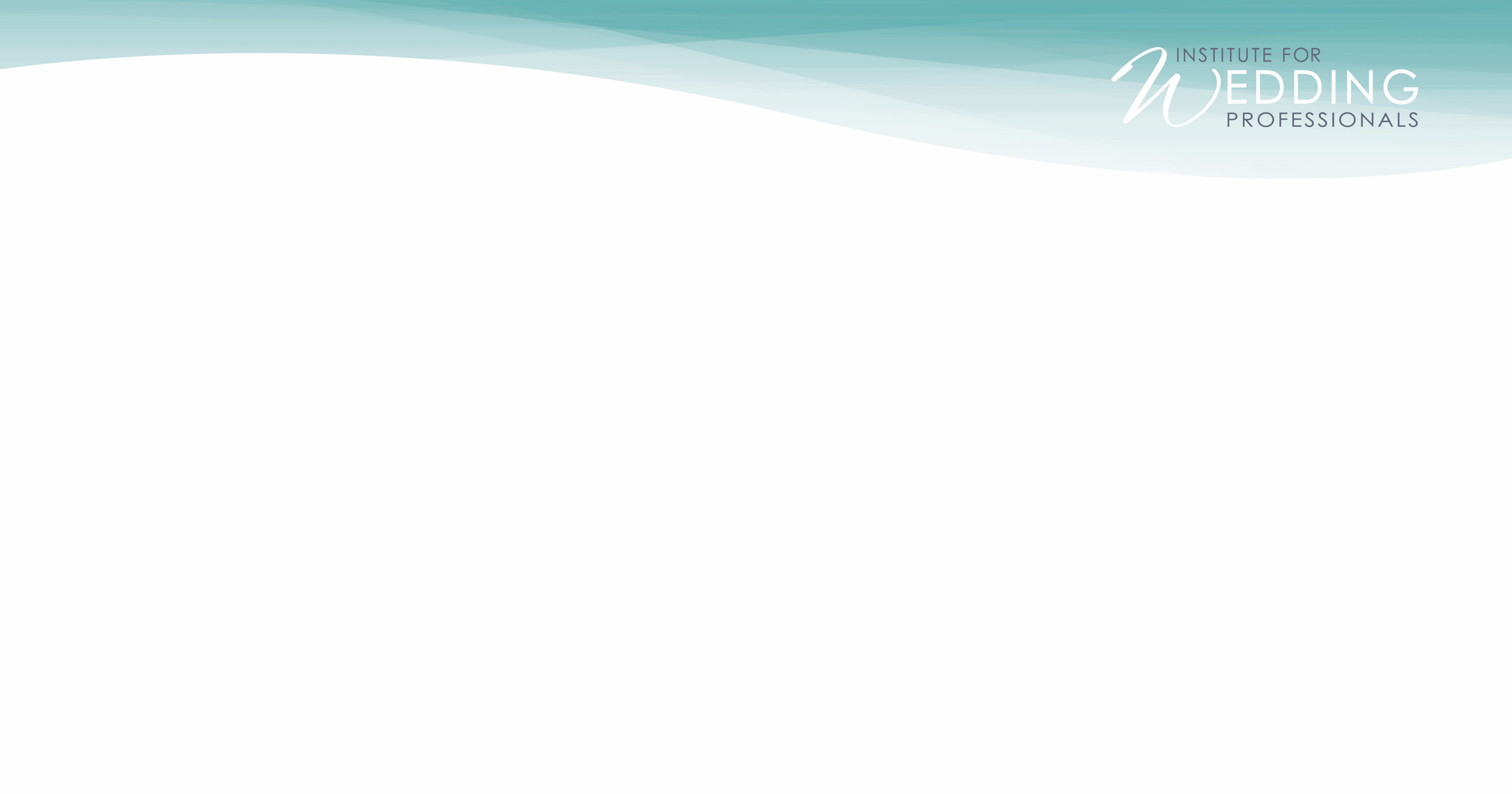 MARKETING-MIX - KONTRAHIERUNGSPOLITIK
Zahlungsbedingungen: 
Im Vertrag bzw. AGB festlegen
Evtl. Teilzahlungen anbieten
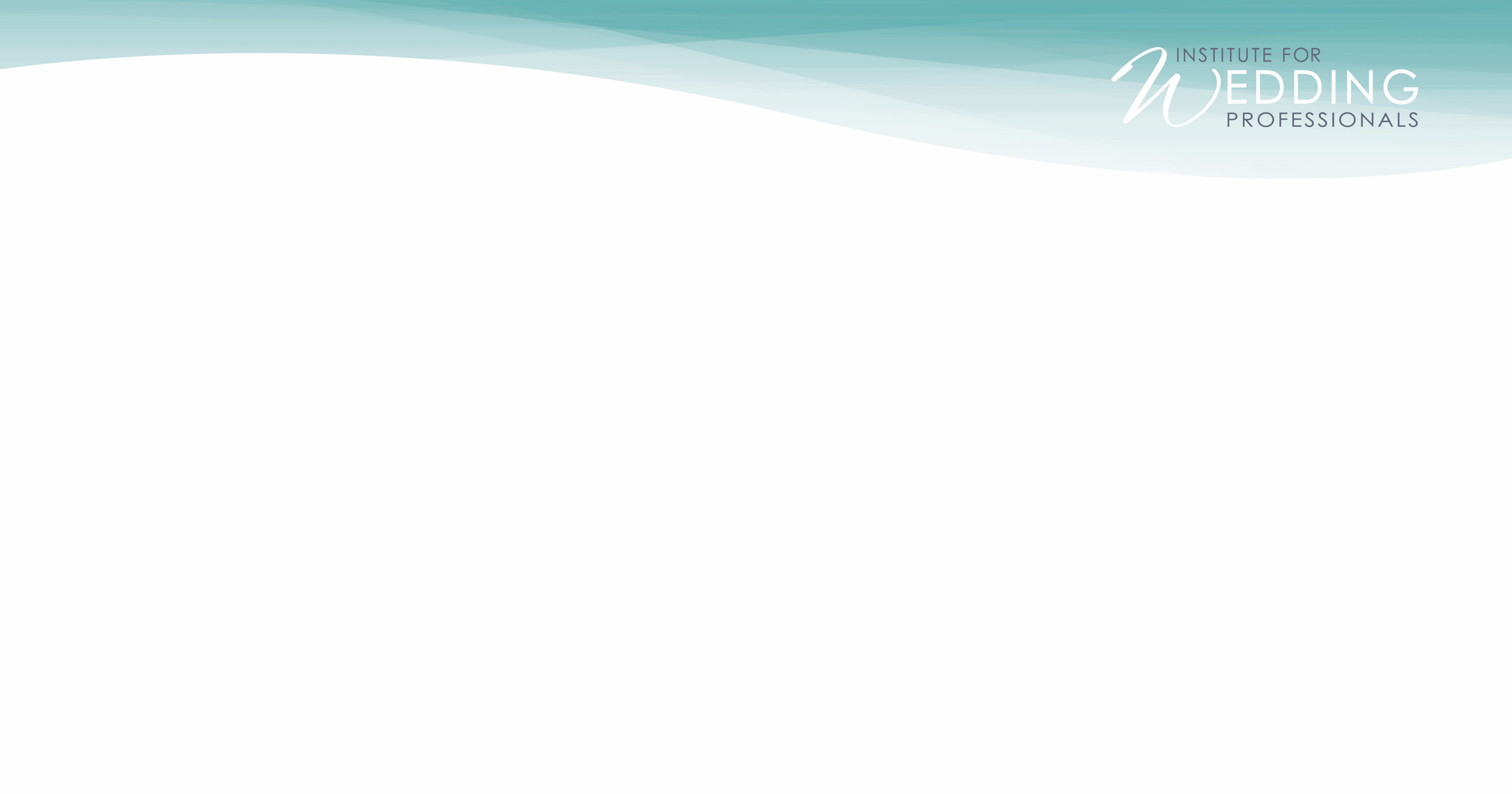 MARKETING-MIX - DISTRIBUTIONSPOLITIK
Lieferbedingungen
 z.B. in Form von Checklisten

Standortpolitik:
Langfristige Unternehmensentscheidung
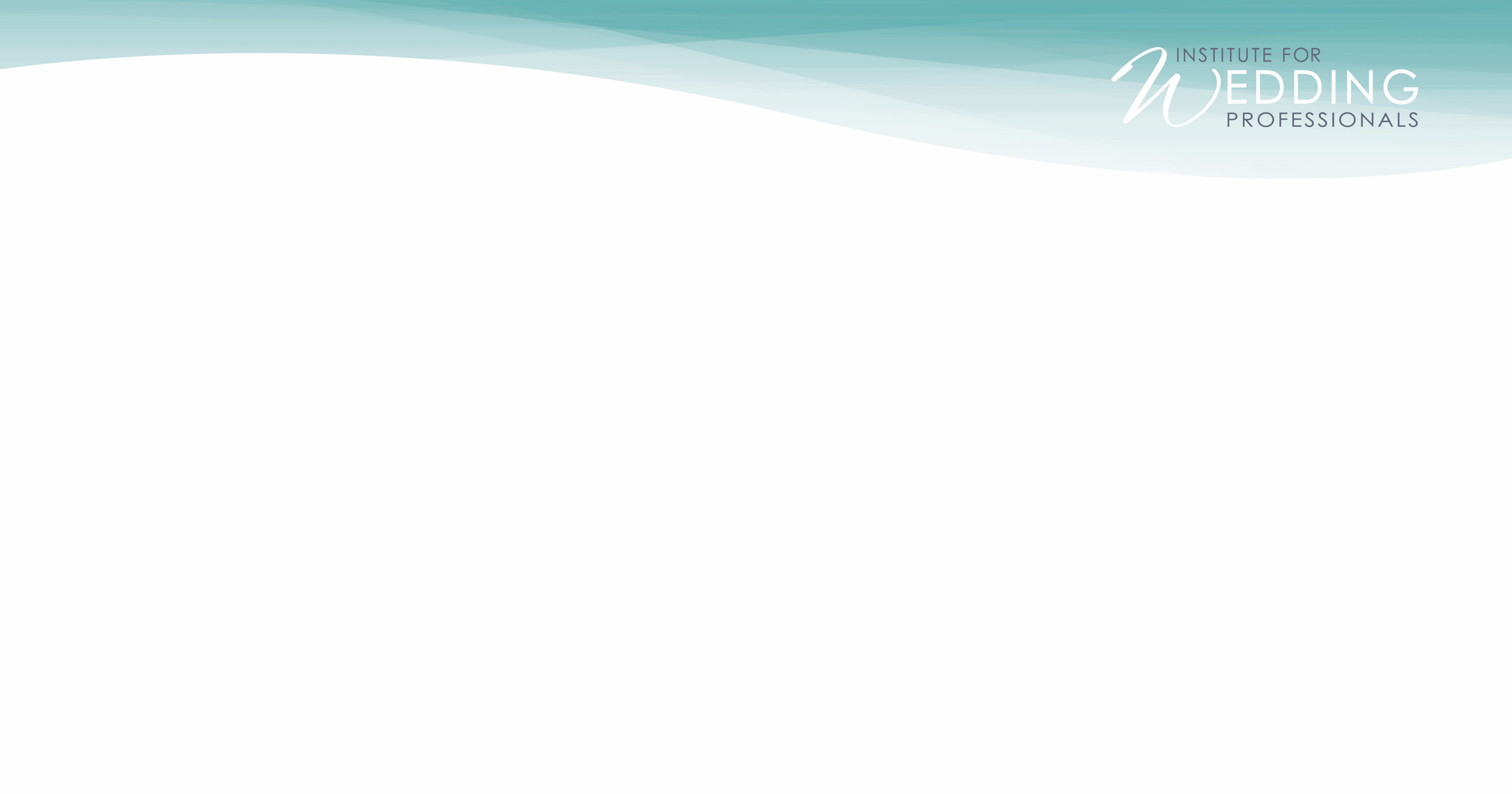 MARKETING-MIX - KOMMUNIKATIONSPOLITIK
Relevante Kommunikationspolitik:
Werbung
Public Relations
Netzwerken
Sonstige Instrumente (Online-Marketing)
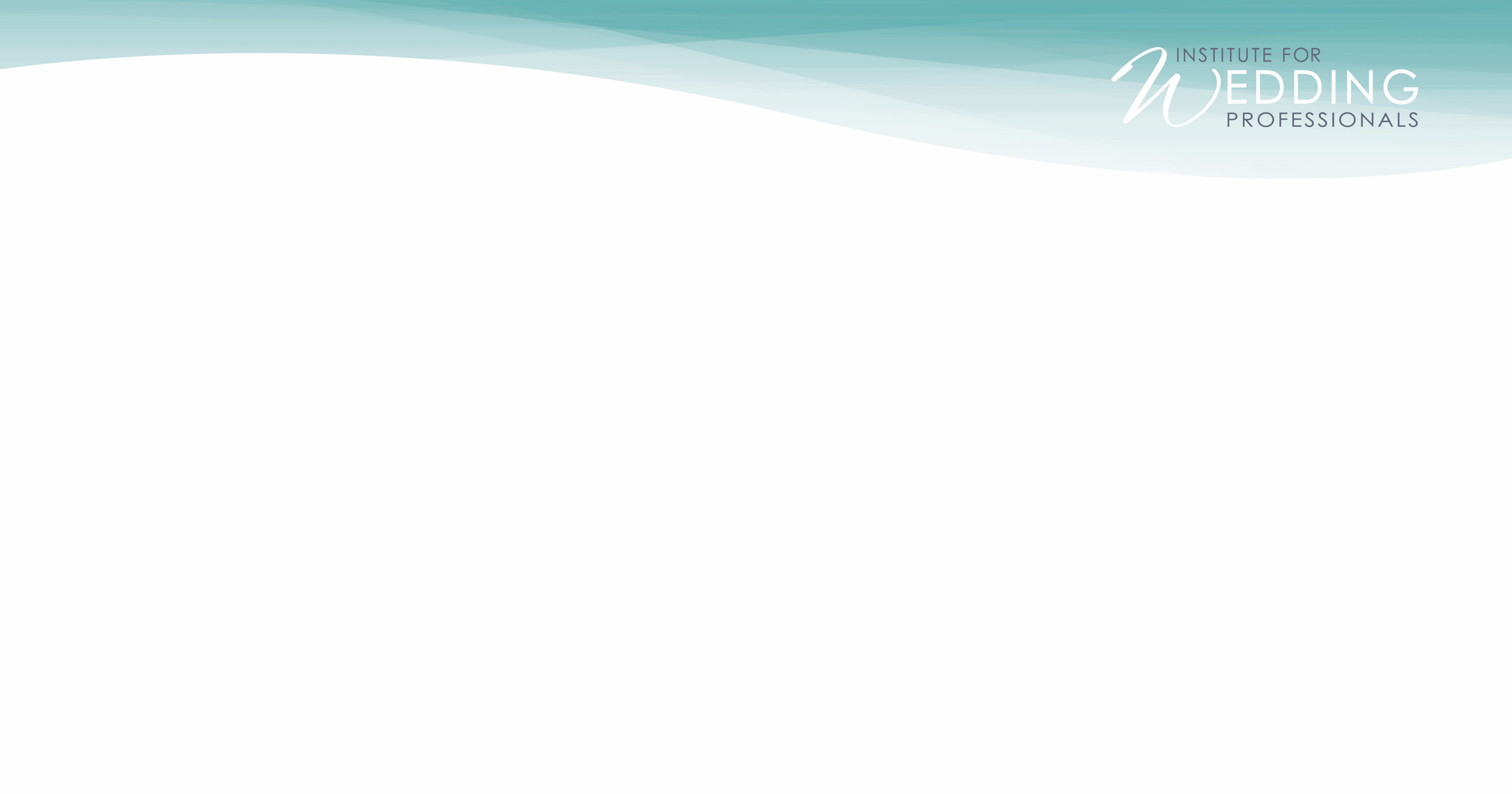 MARKETING-MIX - KOMMUNIKATIONSPOLITIK
Kommunikationspolitik:
Definition der Werbeziele
Definition des Werbebudgets
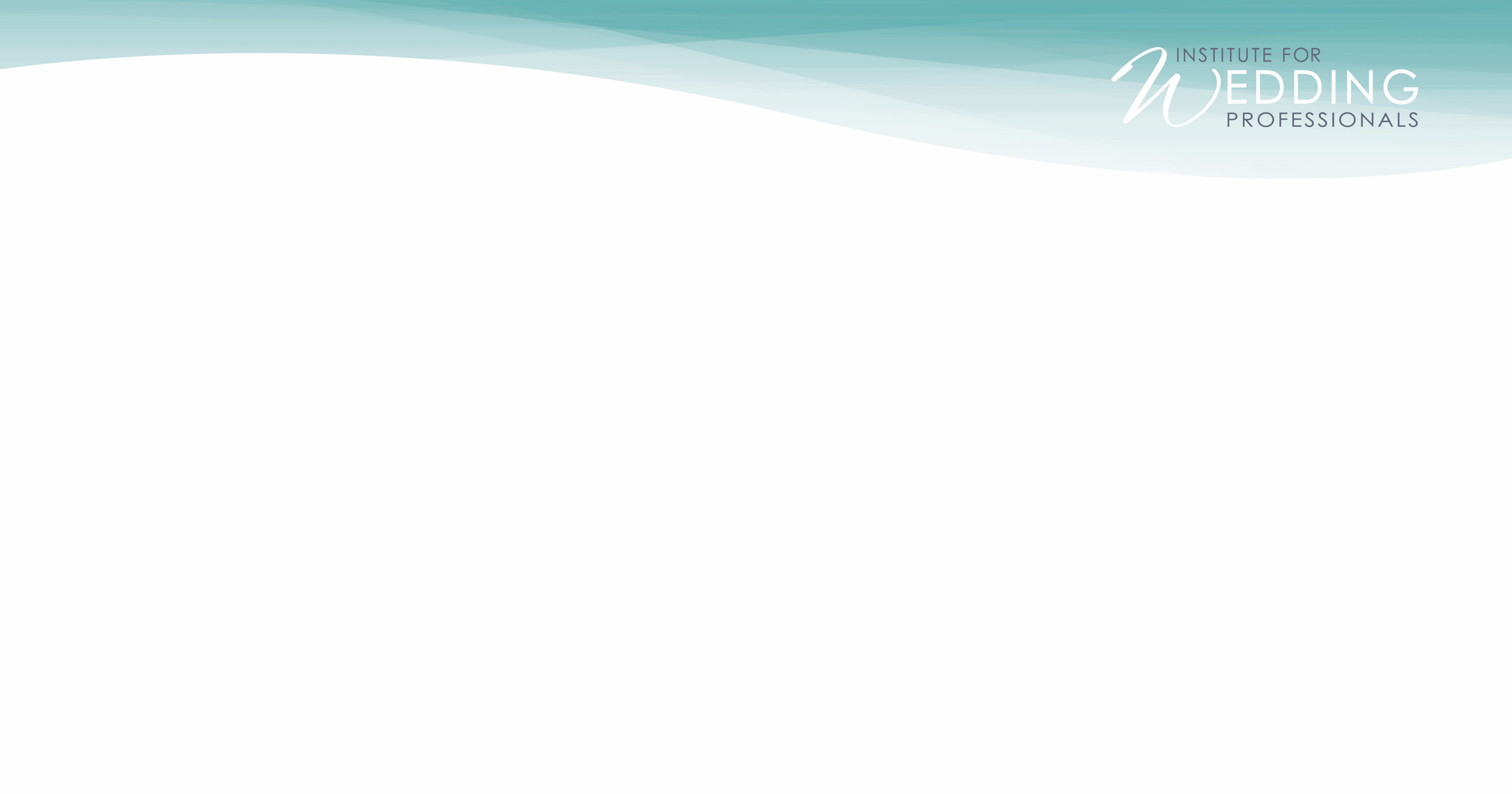 MARKETING-MIX - KOMMUNIKATIONSPOLITIK
Konzeptionierung der Werbebotschaft

Attention – Aufmerksamkeit erregen
Interest – Interesse wecken
Desire – der Wunsch nach deiner Leistung wird ausgelöst
Action – das Brautpaar bucht dich als Wedding Planner
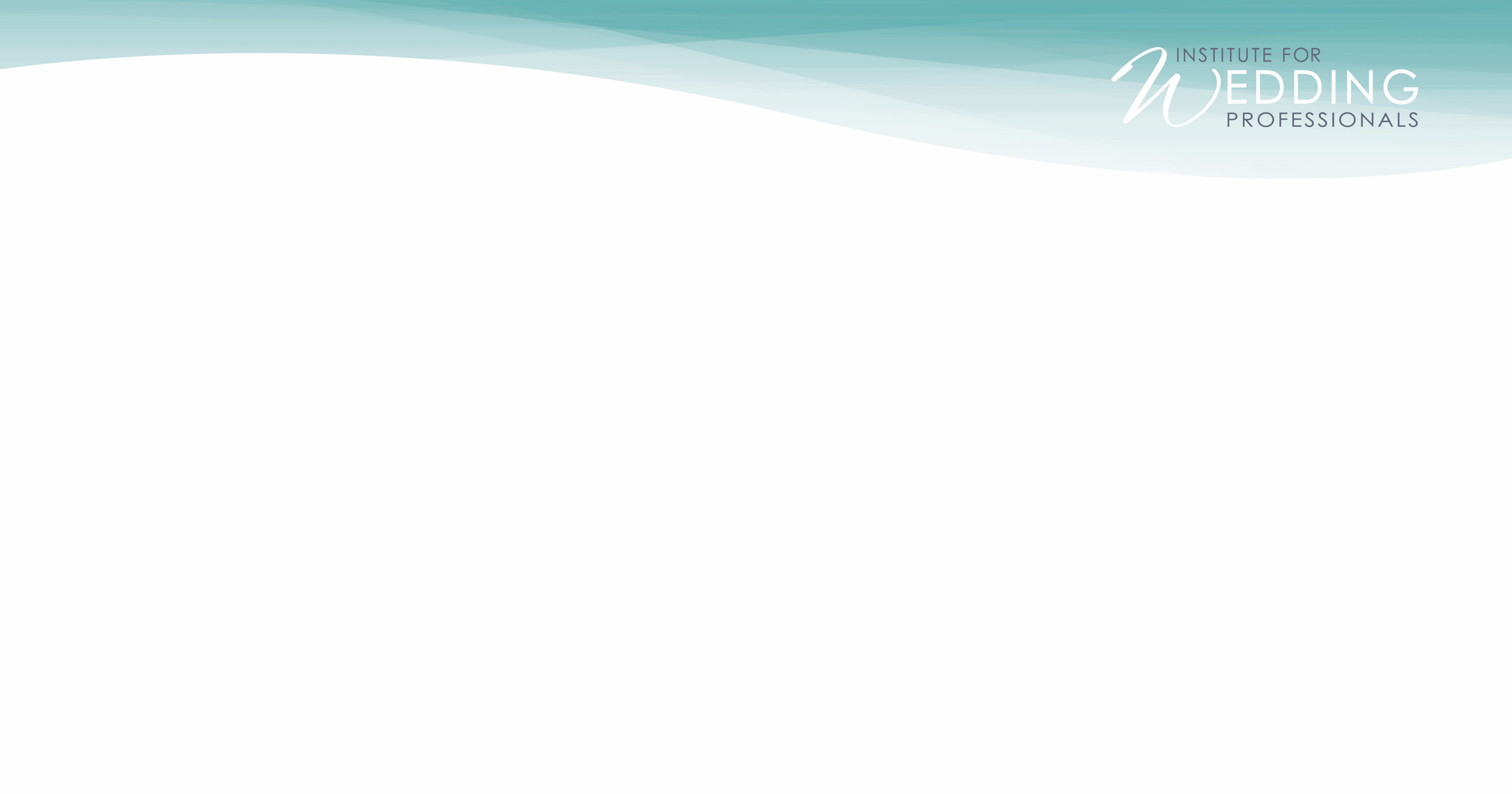 MARKETING-MIX - KOMMUNIKATIONSPOLITIK
Auswahl der Werbemittel- und Werbeträger
Beurteilung des Werbeerfolgs
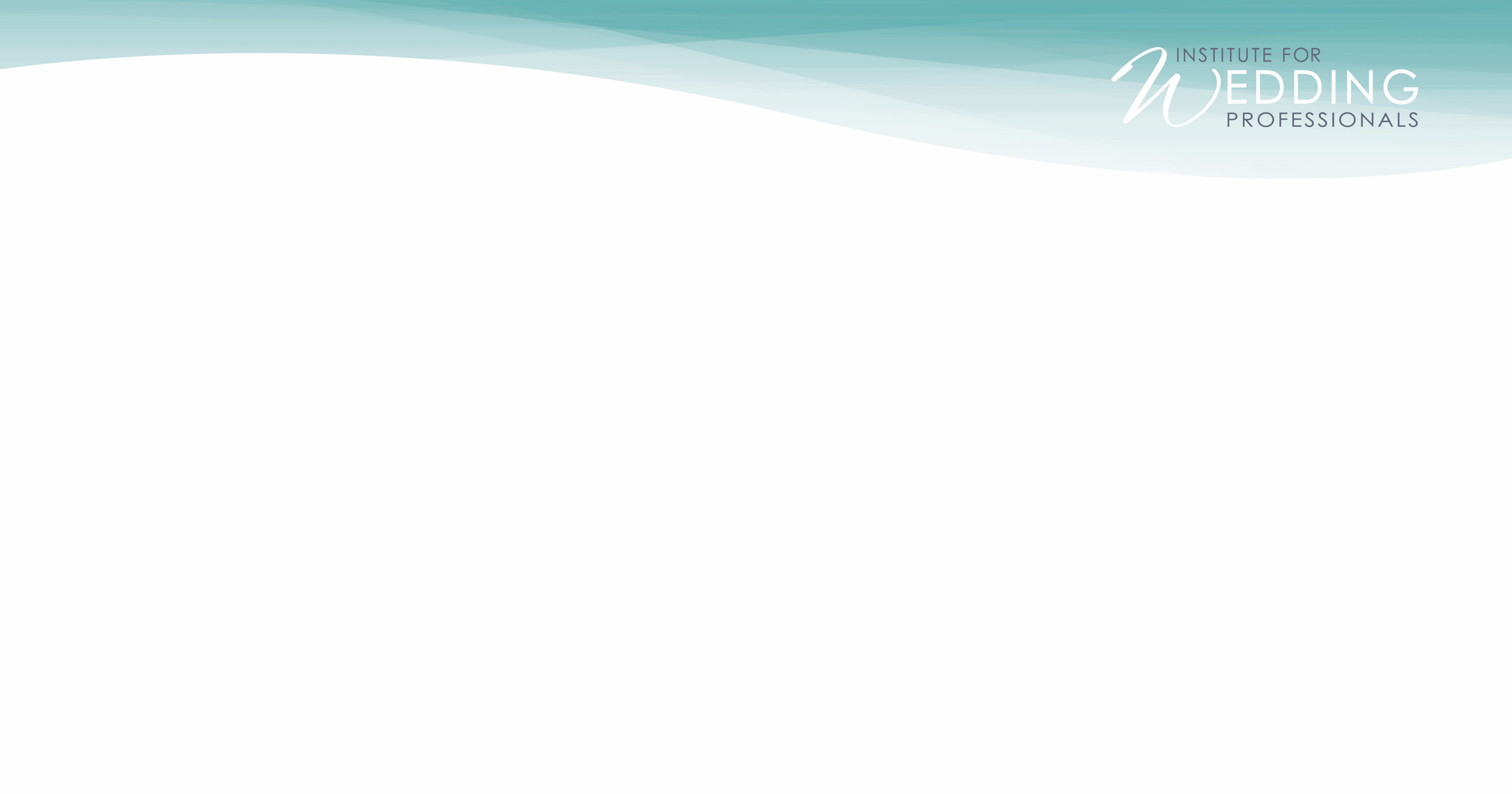 MARKETING-MIX - KOMMUNIKATIONSPOLITIK
Public Relations:
Pressebeziehungen
Interessensvertretung
Trends veröffentlichen
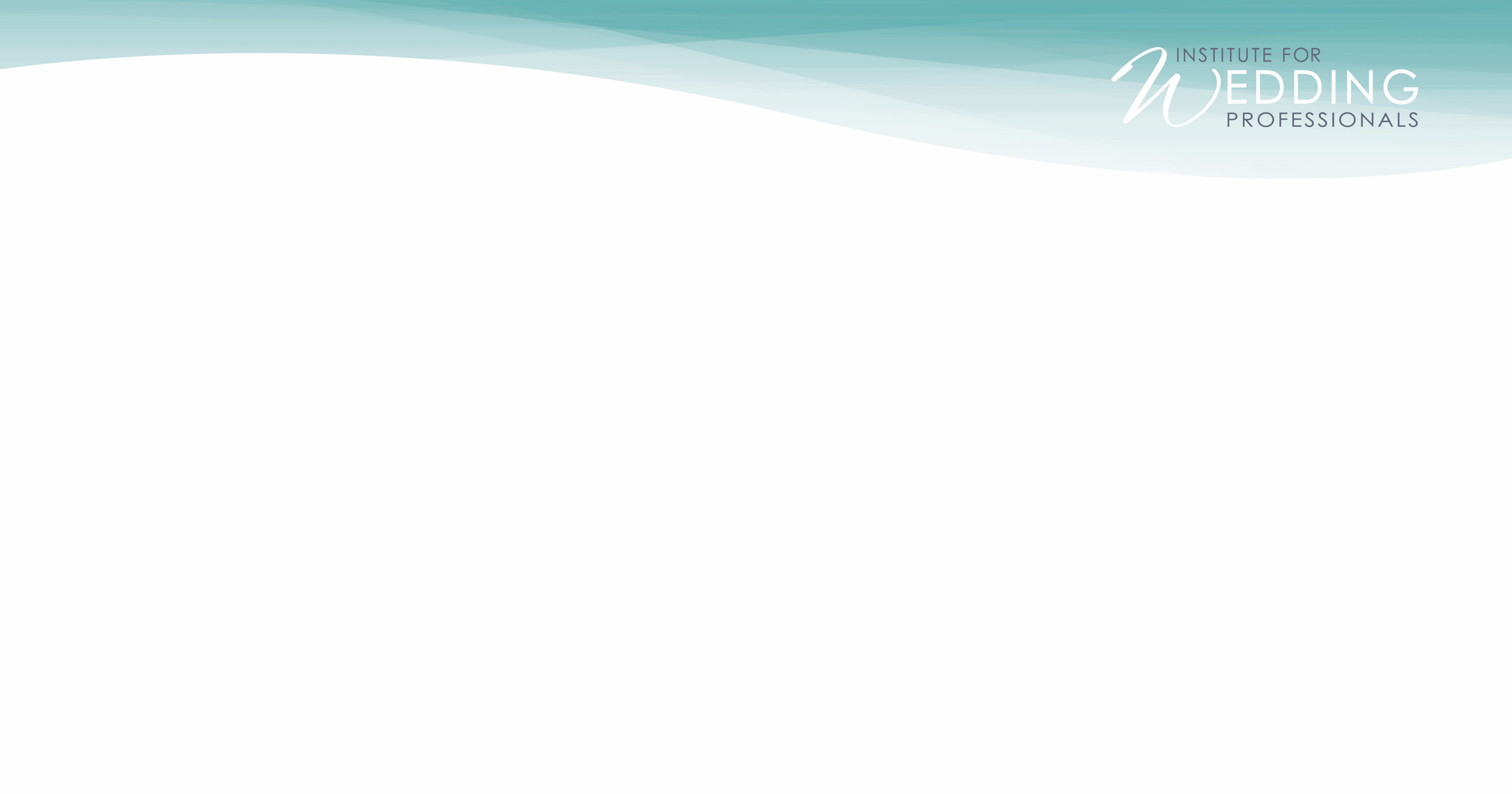 MARKETING-MIX - KOMMUNIKATIONSPOLITIK
Netzwerke nützen:
Hochzeitsmessen
Branchennetzwerke & -Events
Styled Shoots
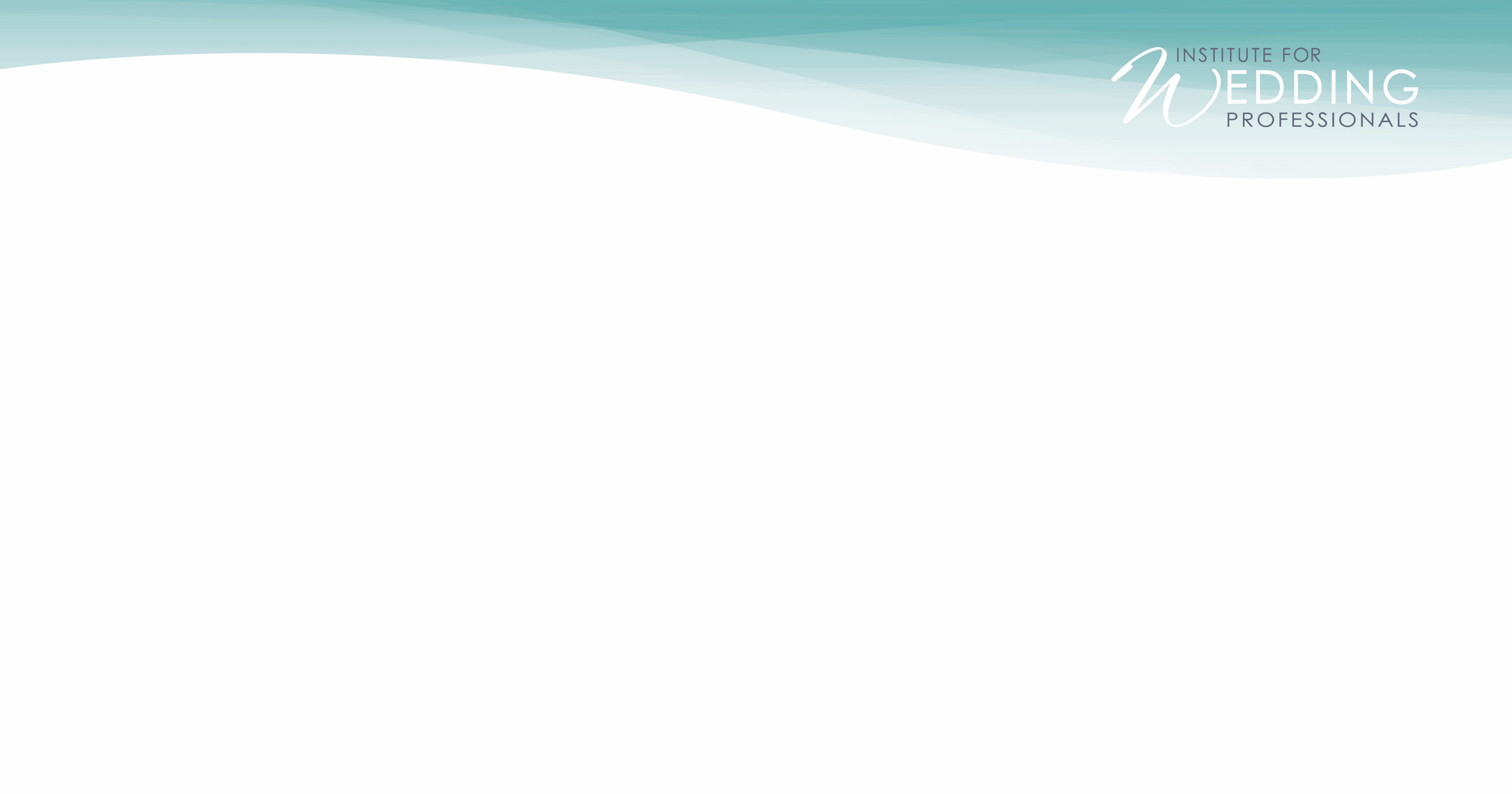 MARKETING-MIX - KOMMUNIKATIONSPOLITIK
Richtig netzwerken:
Angebot für Netzwerkpartner
Aufbereitung des Angebots
Wow-Effekt
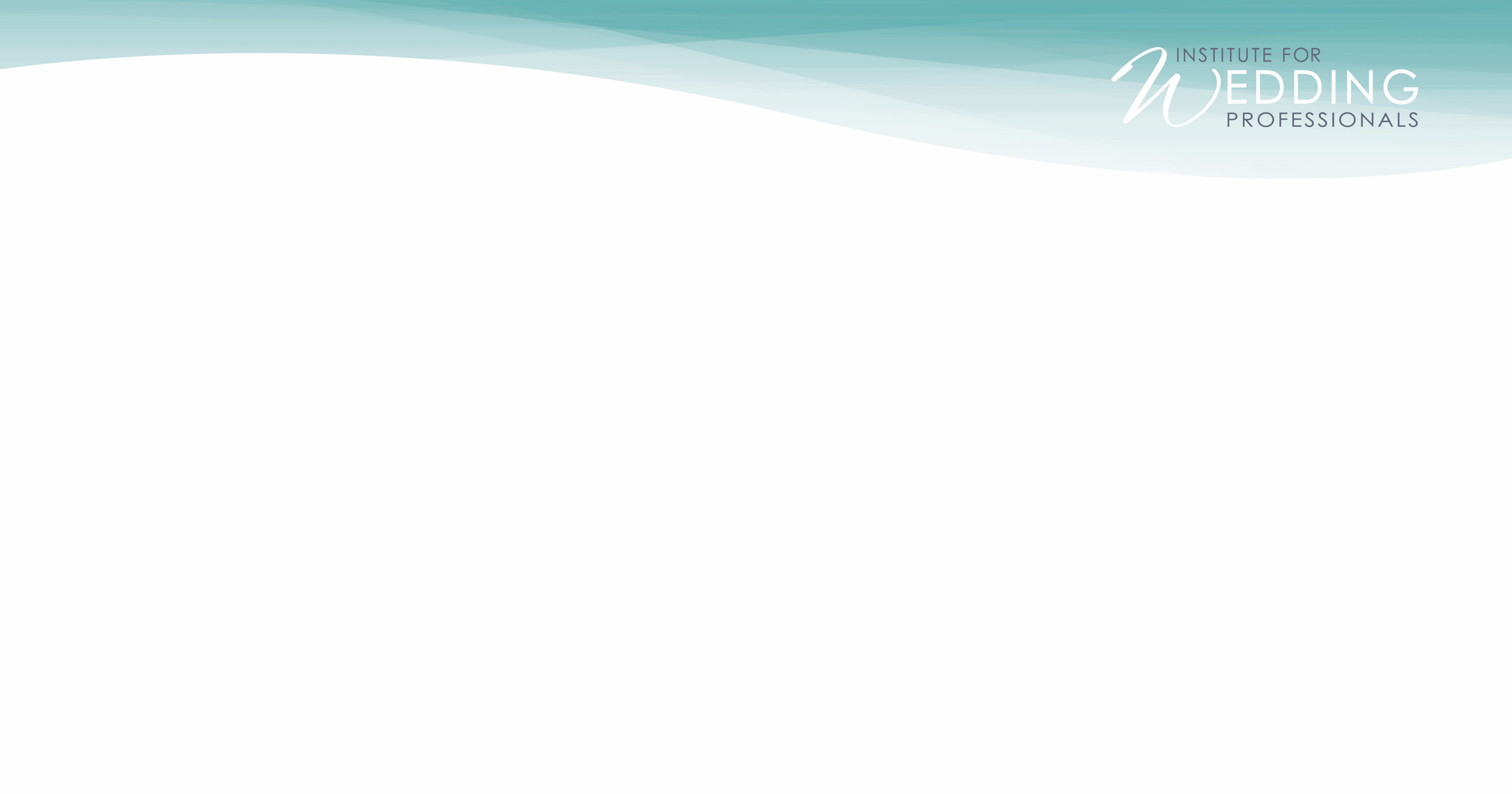 MARKETING-MIX - KOMMUNIKATIONSPOLITIK
Kooperationsmarketing:
„Reinform“ des Netzwerkens
Win-Win Situation für alle Beteiligten
Nach Ende Ergebnisse messen
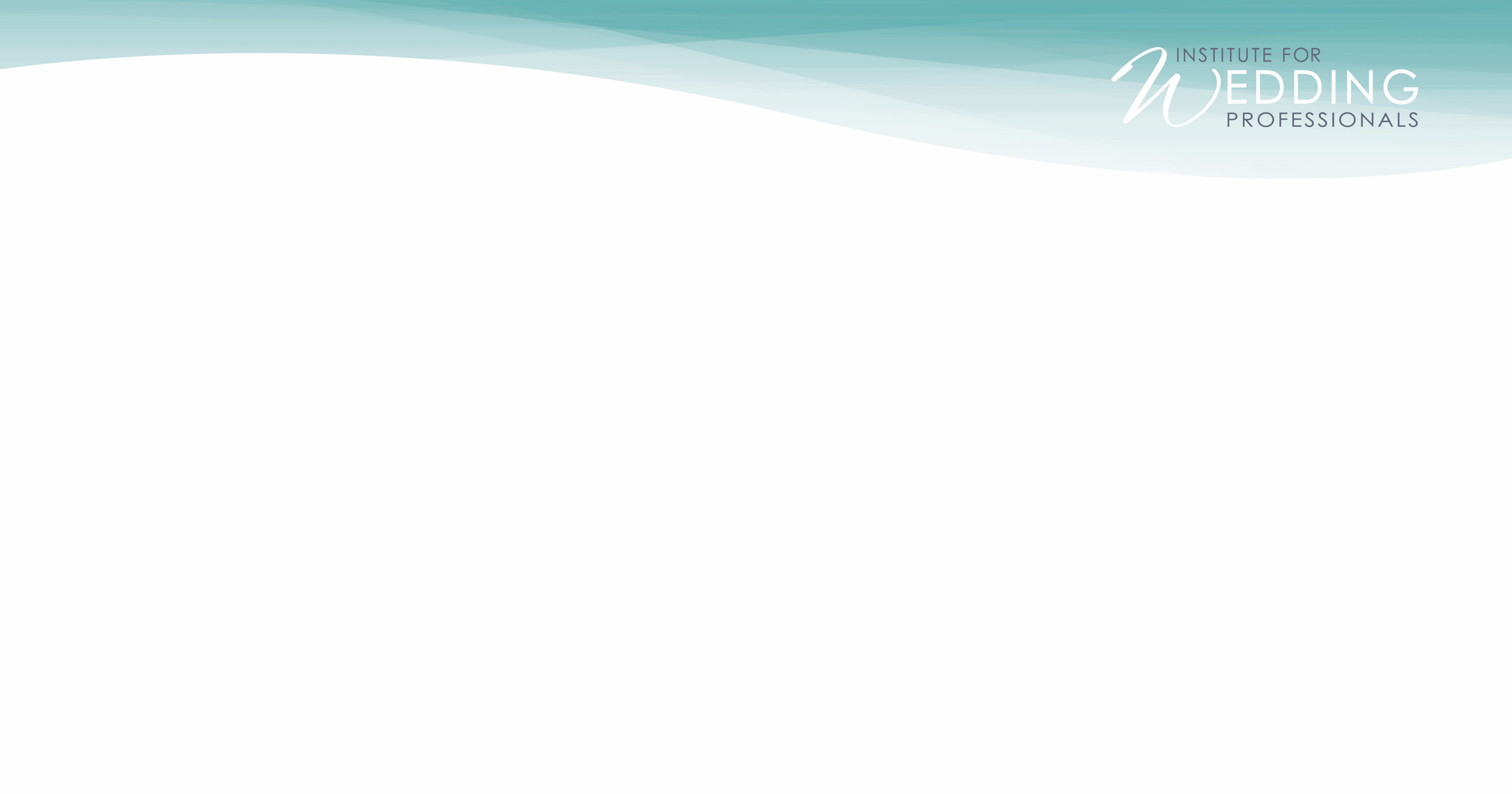 MARKETING-MIX - KOMMUNIKATIONSPOLITIK
Instrumente des Online-Marketings:
Online Werbung – z.B. Bannerwerbung
Search Engine Marketing
Affiliate Marketing
Video Marketing
Social Media Marketing
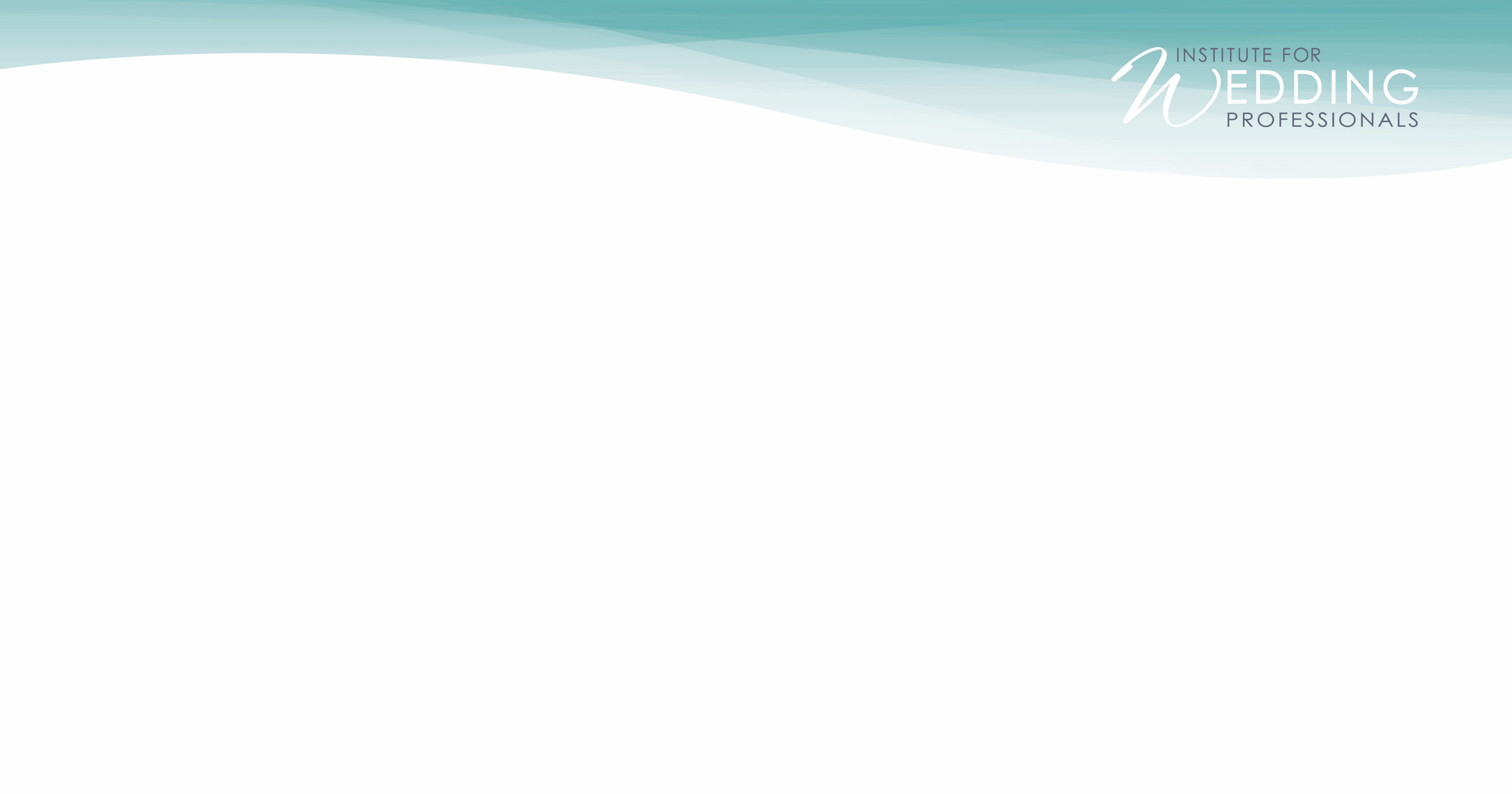 MARKETING-MIX - KOMMUNIKATIONSPOLITIK
Social Media - Facebook:
mögliche Zielgruppensteuerung durch:

Standort
Alter
Sprache
Detailliertes Targeting
Verbindungen
Tagesbudget
Zeitplan
Werbezeitplan
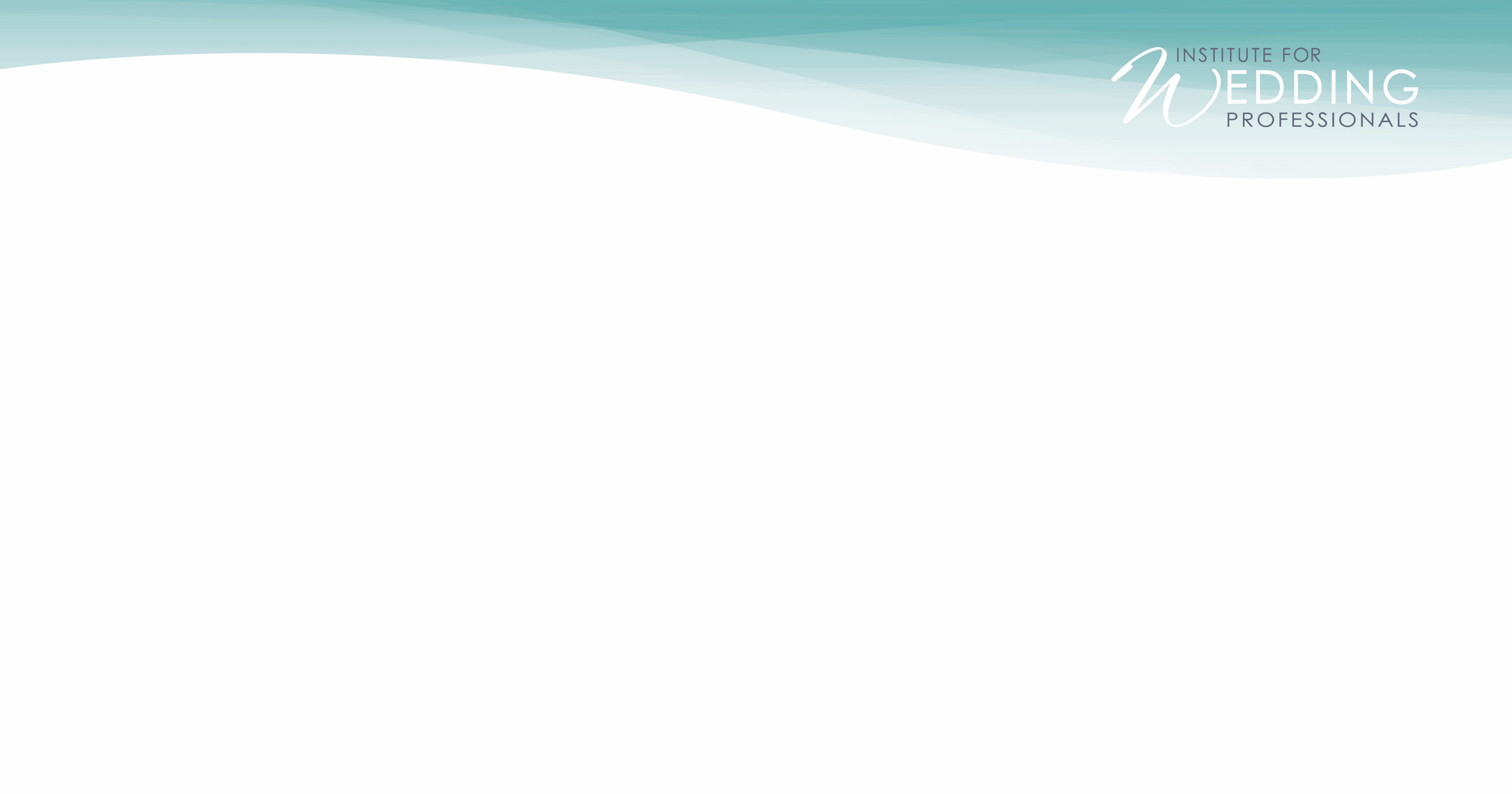 MARKETING-MIX - KOMMUNIKATIONSPOLITIK
Social Media - Instagram
Profil erstellen:

Nutzername
Öffentliches Profil
Namensfeld
Kurzbiografie
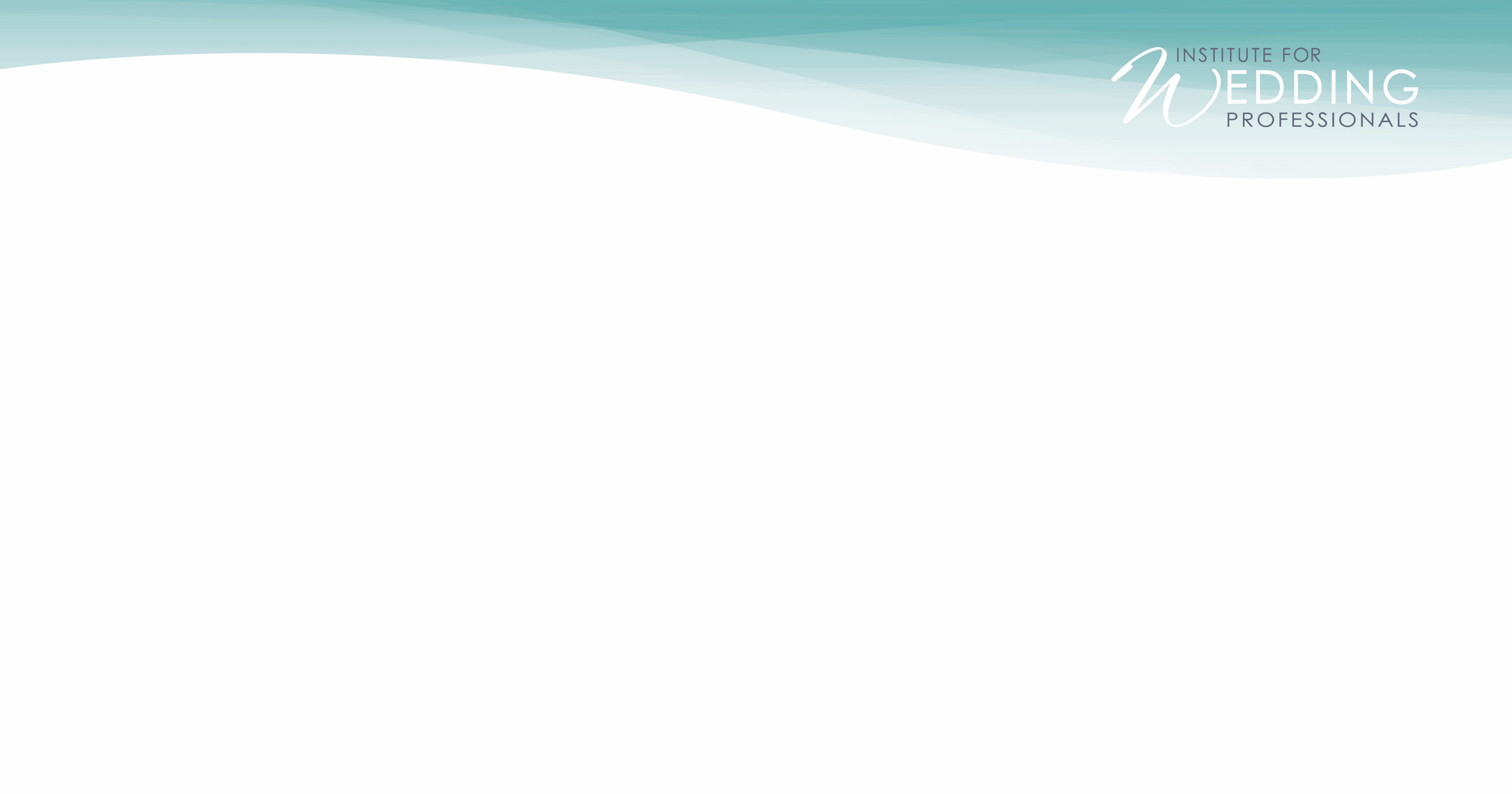 MARKETING-MIX - KOMMUNIKATIONSPOLITIK
Social Media - Instagram
Posts erstellen:

Verwende Standort-Tags
Inhalt mit Bezug zu Nutzern
Individuell anpassen mit Filter, Tags, Hashtags
Hochwertige Fotos & Verlinkungen
Call to Action-Link
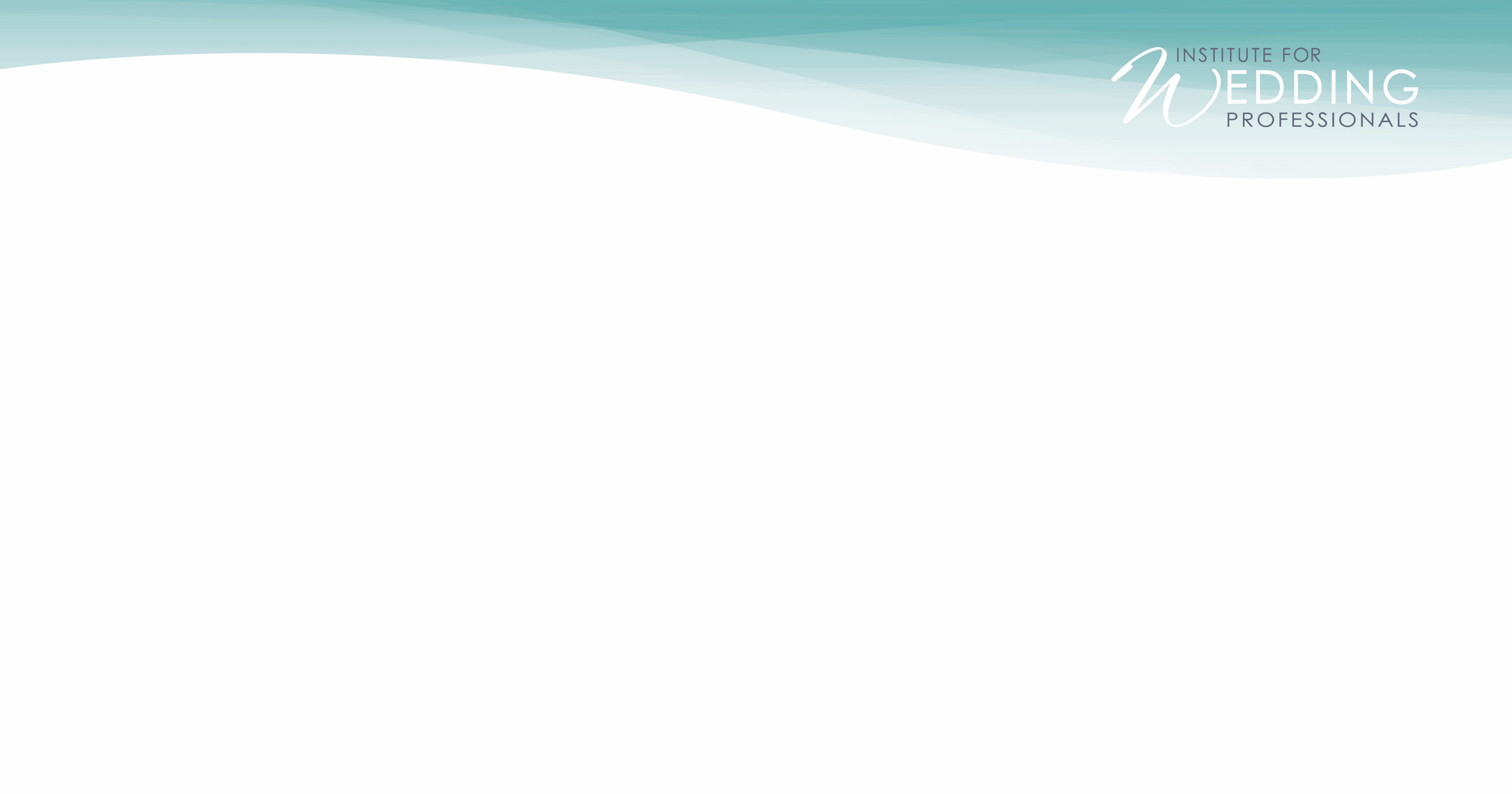 MARKETING-MIX - KOMMUNIKATIONSPOLITIK
Social Media - Instagram
Stories erstellen:

Kurzlebig
Nicht so hochwertig
Können nicht mit Kommentaren versehen werden
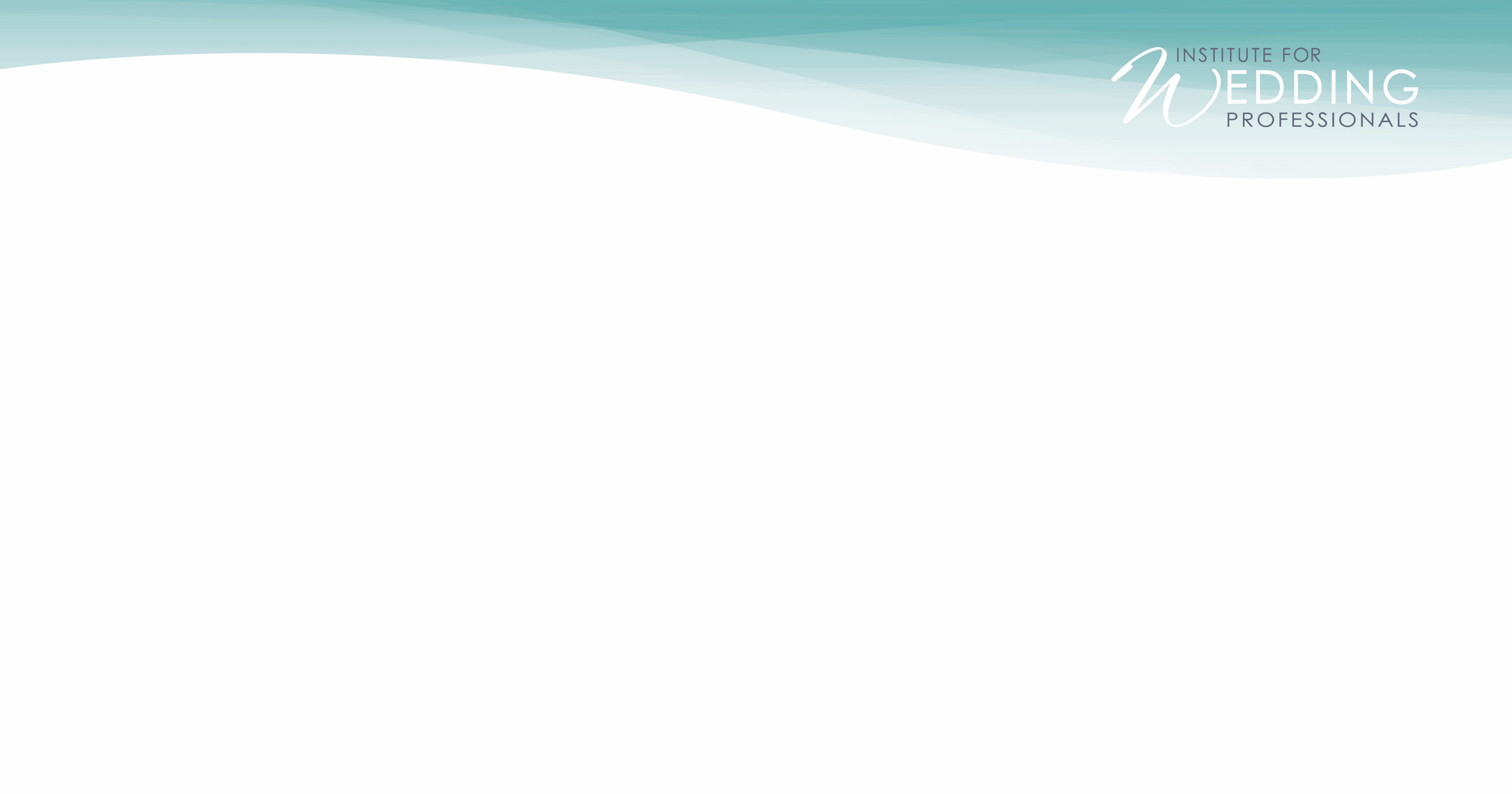 MARKETING-MIX - KOMMUNIKATIONSPOLITIK
Social Media - Instagram
Hashtags #:
15 # pro Post
5x Marke
5x allgemein
5x unbekannt
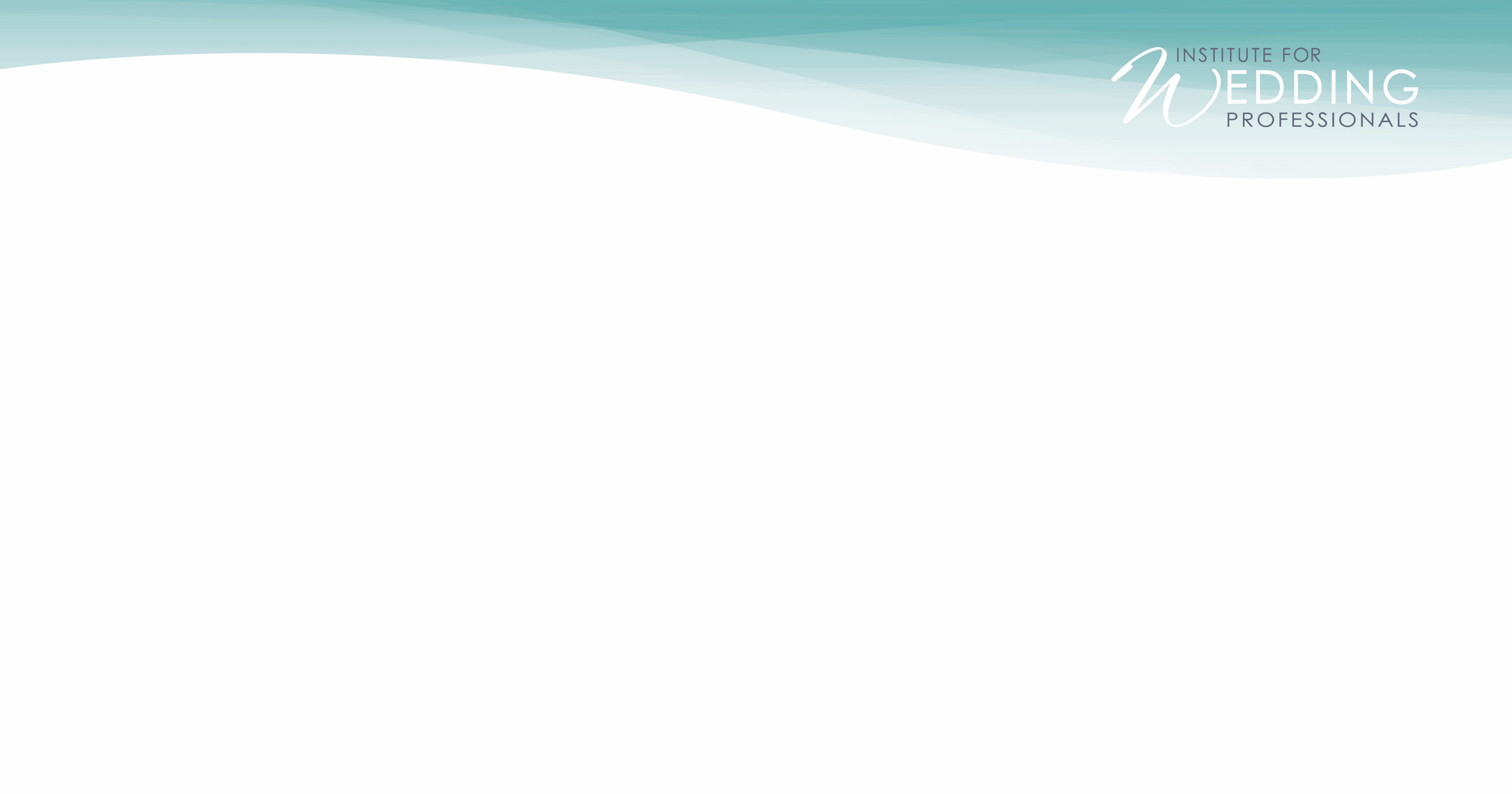 MARKETING-MIX - KOMMUNIKATIONSPOLITIK
Social Media - Pinterest
Verwendung für Marketing & tägliche Arbeit

Eigene Pins erstellen oder repinnen

Boards/Pinnwände nach Themen gestalten